NGS Webinar Series
01/12/2017
Precise Surveys at Co-located
Space Geodetic Stations

Charles Geoghegan, Geodesist
Kendall Fancher, Program Lead
NOAA’s NGS IERS Site Survey Program
*What is a “Space Geodetic Technique (SGT) Station?”*What is a “Co-located Site?”*What “Precise Survey” is performed?Why is it important to us?
[Speaker Notes: Here’re a few questions I’ll try to answer throughout the webinar.  And I hope to have a little time for your questions at the end.

*What are these so-called Space Geodetic Technique stations?
*What constitutes a co-located site?

*What is the nature of the precise surveys carried out at these sites?
And what information does it provide?

*Why is it important to the NGS and our constituents?]
NOAA’s NGS IERS Site Surveys (ISS) Program
[Speaker Notes: This work is not new to the NGS.  We’ve done it before, just not with the commitment and resolve that we are experiencing today.  The current leadership at NGS revived site surveys and we operate as the IERS Site Survey Program.  Let’s break it down so you can get to know us better.]
NOAA’s NGS IERS Site Surveys Program




National Oceanic and Atmospheric Administration
U.S. Department of Commerce
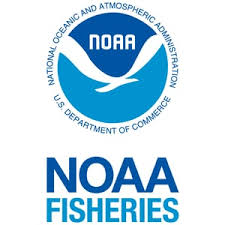 [Speaker Notes: Most people recognize the NOAA symbol.  It’s unfortunate that people might associate the symbol with so many natural disasters; hurricanes, flooding, blizzards.]
NOAA’s NGS IERS Site Survey Program

NOAA
National Ocean Service (NOS)
NGS

National Geodetic Survey

"to define, maintain and provide access to the National Spatial Reference System (NSRS) to meet our nation's economic, social, and environmental needs."
[Speaker Notes: But NOAA’s not all about reporting bad news.  It’s also about prevention, and looking out for the health and safety of people and property.  We can’t do that without a robust, national geographic information system; knowing where things are in relation to everything else.  To do that, we need a coordinate system; you know, latitude, longitude and elevations.  That’s where the NGS comes in.  We are charged with defining, maintaining and providing access to the National Spatial Reference System to meet our nation's economic, social, and environmental needs.  If it’s important to know where something is, now or in 100 years from now, connect it to the NSRS and we can help you find it.

Now, you might be asking, “What does geodetic mean?”  Simply put, geodesy is the science that studies the size and shape of the earth.  One of the practical benefits of this has been the coordinate system embodied by the NSRS, which most of use everyday whether we know it or not.]
NOAA’s NGS IERS Site Survey Program



The “Precise Survey”
[Speaker Notes: A site survey is the precise we perform at IERS co-located sites.]
NOAA’s NGS IERS Site Surveys Program


International Earth Rotation 
and Reference Systems Service
 (IERRSS??)
[Speaker Notes: The NGS is a member of a multi-national organization known as the IERS or the International Earth Rotation and Reference Systems Service.  Can you see a connection?  Both the NGS and the IERS are about reference systems.  As a member, one way we provide support is through surveys at sites that the IERS uses in their applications.]
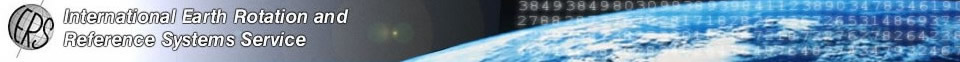 https://www.iers.org/IERS/EN/Home/home_node.html
Serves the astronomical, geodetic and geophysical communities. 
Provides data on
Earth orientation
the International Celestial Reference System/Frame
the International Terrestrial Reference System/Frame (ITRS/ITRF)
geophysical fluids
Also maintains Conventions containing models, constants and standards.
[Speaker Notes: The IERS works at a global level.  It compiles and provides data on Earth orientation, on the International Celestial Reference System and Frame, on the International Terrestrial Reference System and Frame (we’ll come back to that), and on geophysical fluids (oceans come to mind). It also maintains Conventions containing models, constants and standards.  The IERS is about the science.  While the NGS is primarily a scientific organization, an important part of our job is to not only engage in geodesy, but also to deliver the science to Americans in very practical and useful ways in everyday lives.]
What are IERS co-located sites, site surveys and why are they important to the NGS?
[Speaker Notes: Getting down to the nitty-gritty, now; co-located sites, surveys and why they are important.
We’ll start by talking about the four SPACE GEODETIC POSITIONING TECHNIQUES that are of primary importance to the IERS and to the accuracy of a global reference system.

Again, a reference system is basic to some type of coordinate system; generally speaking, lat/lon   OR   a geocentric Cartesian system.]
What are IERS sites, site surveys and why are they important?

Space Geodetic Techniques

(Warning:  More acronyms ahead)
[Speaker Notes: When we speak of IERS sites, we’re talking about sites with co-located space geodetic technique stations.  Each technique has some means of solving for the distance and direction between ground stations, generally referred to as a base line.  Each technique uses that methodology to develop a global network of ground points.  You’ll notice that in each of the four techniques, timing is critical.]
Space geodetic techniques

VLBI:
Very Long Baseline
Interferometry
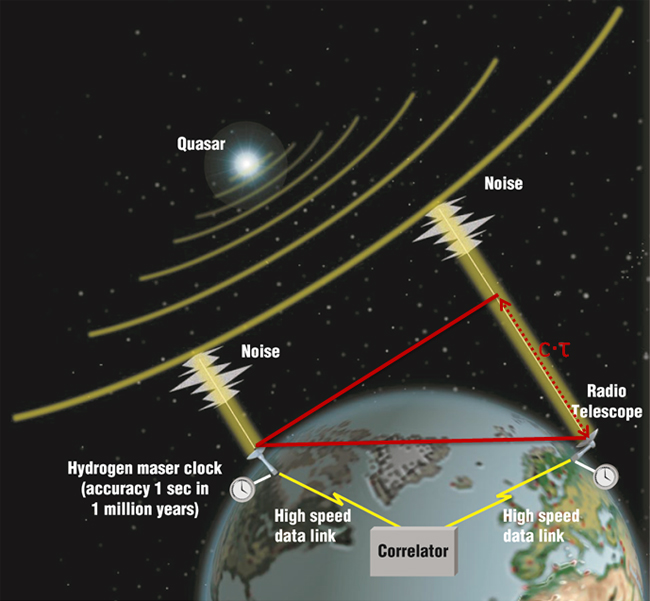 [Speaker Notes: Around the mid 1960s, a technique called very long base line interferometry or VLBI was developed as a positioning system.  It exploited data captured by radio telescopes engaged in space exploration.  The base line is determined by using very accurate clocks to correlate radio signals from quasars.  Combining data from more than 30 radio telescopes or VLBI “stations” worldwide produces a highly precise network.  VLBI excels at producing critical earth orientation parameters.]
Space geodetic techniques

GNSS:
Global Navigation
Satellite Systems
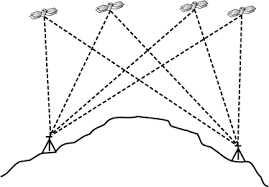 [Speaker Notes: Global navigation satellite systems, such as the United States’ GPS and Russia’s GLONASS, fall under this technique. Five other systems are currently being evaluated as potential contributors. GNSS data is used to solve for base lines between tracking stations, which is then combined in a global network of more than 400 ground tracking stations.  Again, timing for this technique is essential.  Ground receivers are designed to synchronize their onboard clocks through the satellite’s broadcast signal with the much more accurate atomic clocks that have been built into the satellites.]
Space geodetic techniques

SLR:
Satellite Laser Ranging
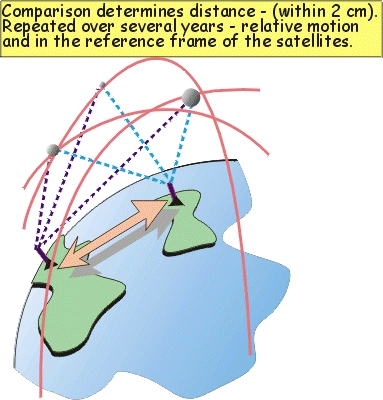 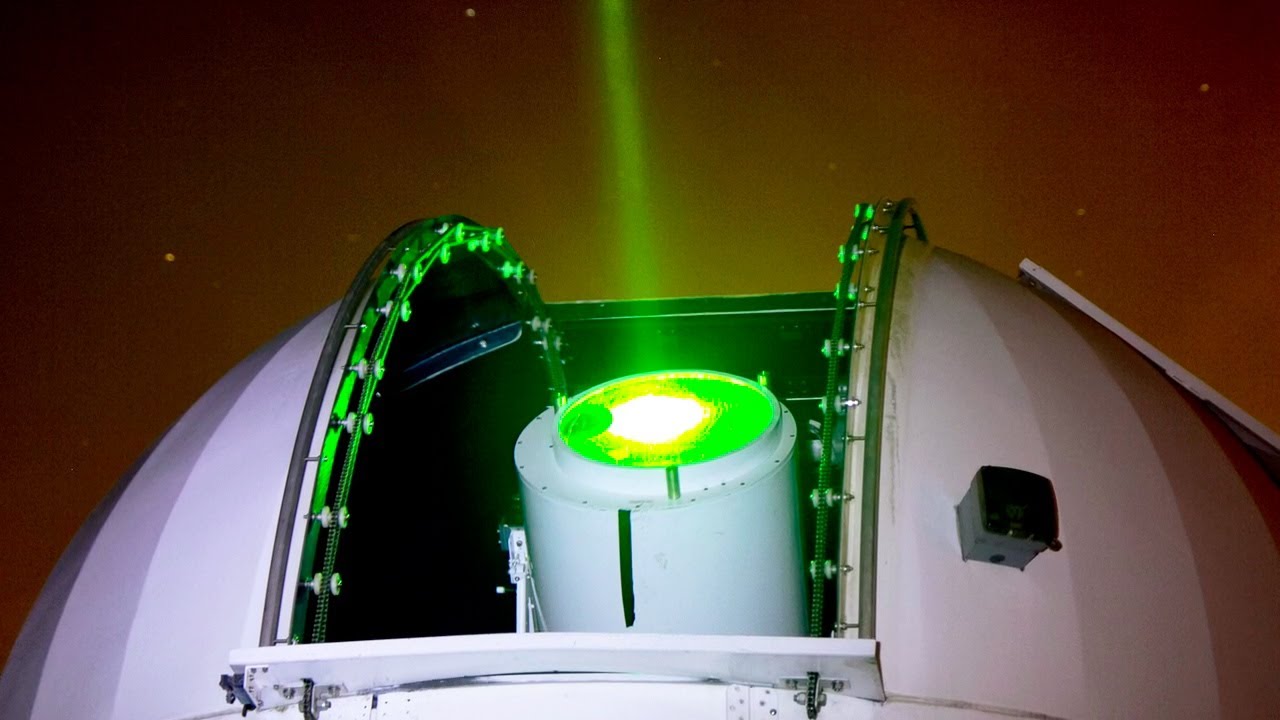 [Speaker Notes: Satellite Laser Ranging (SLR) uses short-pulse lasers and state-of-the-art optical receivers and timing electronics to measure the distance from ground stations to retroreflector arrays on satellites orbiting the Earth.  Because the two-way time of flight is key to calculating the distance, again timing is critical.  By tracking the same satellite from two SLR stations, the base line between them is determined.  Currently, 49 stations make up this positioning technique.]
Space geodetic techniques

DORIS:
Doppler Orbitography
and Radiopositioning
Integrated by Satellite
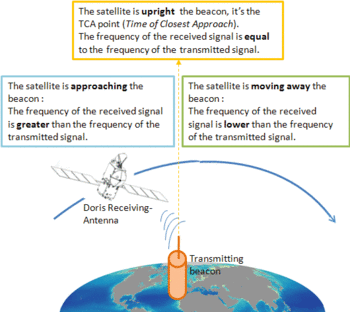 [Speaker Notes: Doppler orbitography and radiopositioning integrated by satellite technique among other things, improves orbit accuracy of a satellite configured with a DORIS receiver.  This is very useful for altimetry in geodesy, especially over the oceans where the physical effects of gravitimetric undulations can be observed.]
IERS Technique Centers

VLBI – International VLBI Service for Geodesy
            and Astrometry (IVS)
GNSS – International GNSS Service (IGS)
SLR – International Laser Ranging Service (ILRS)
DORIS – International DORIS Service (IDS)
[Speaker Notes: Each of the four techniques has gained international acceptance as contributors to the IERS through individual techniques centers or authorities.
The IERS can now realize a highly accurate international reference system using the estimates of the coordinates and velocities of a set of stations observed by these four space geodetic techniques.]
*Each IERS Technique Center produces and maintains its own geocentric reference frame.
*Each SGT has strengths and weaknesses.
*The IERS combines the techniques to obtain the most accurate global reference frame possible
*Realized as the International Terrestrial Reference Frame (ITRF).
[Speaker Notes: Each technique operates within its own global reference frame or coordinate system.  Each technique has unique strengths and weaknesses for recovering geodetic parameters. That makes combining them very useful.  If you were charged with combining four largely independent reference frames, where would you locate the stations?  Of course you’d want to put them as close to each other as possible.]
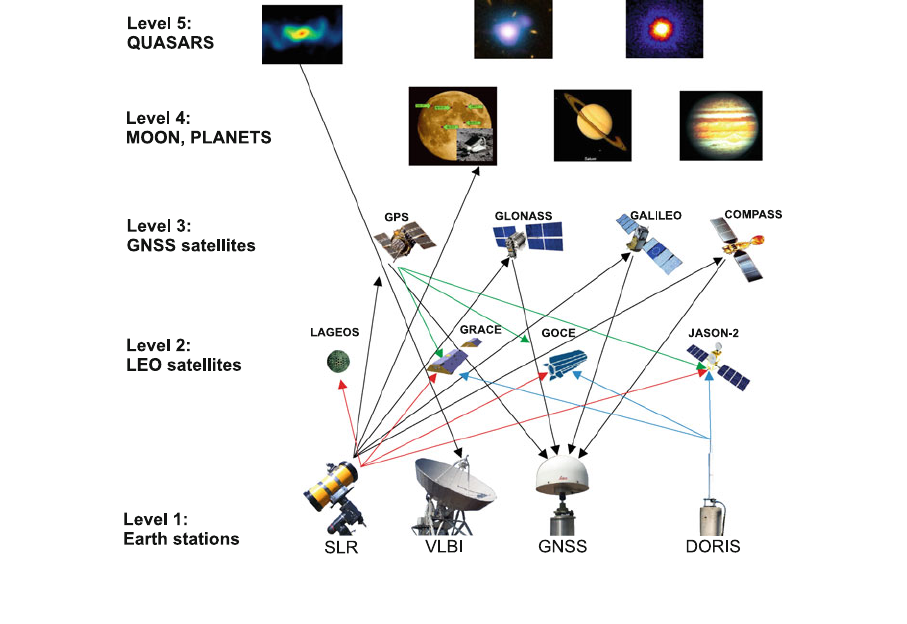 Co-Locating SGT stations
[Speaker Notes: So, you’d co-locate them.  This would make the extraordinarily complicated task of physically measuring between them a little easier.]
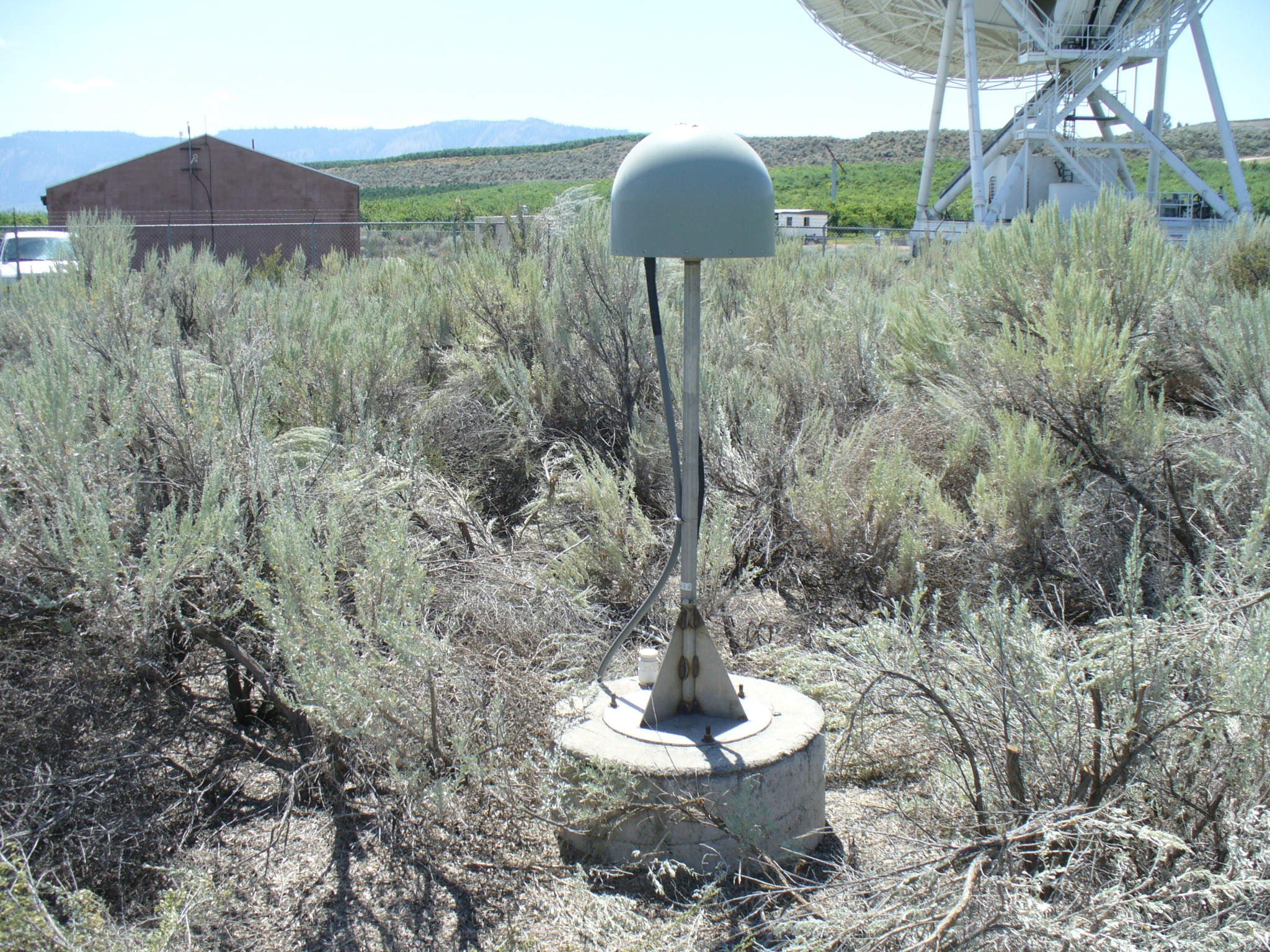 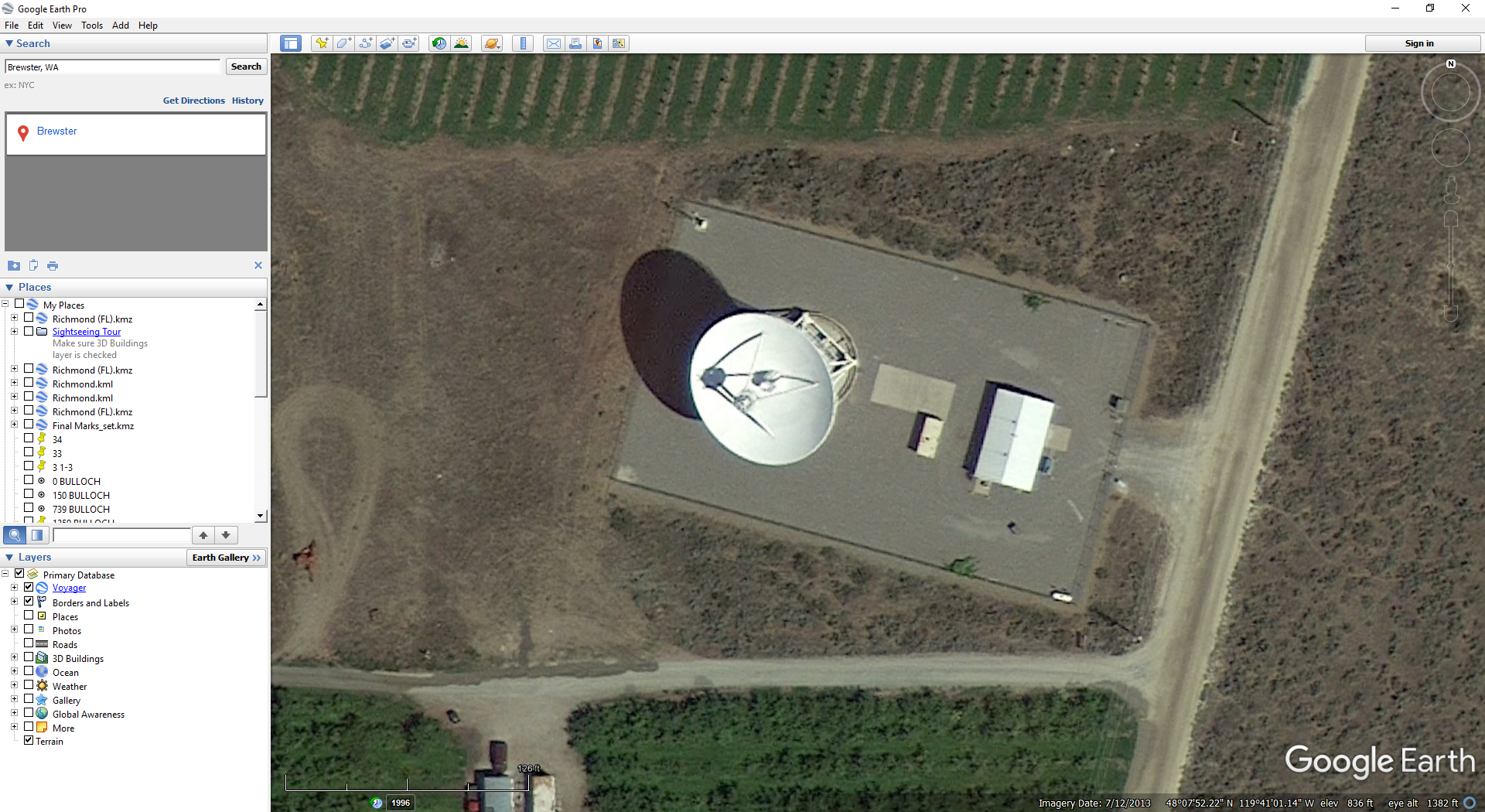 A simple iers co-location site
[Speaker Notes: Here we have a simple co-location site consisting of a radio telescope, used for VLBI, and a GNSS tracking station.  Our task would be to deliver a set of coordinates with a dispersion matrix to the IERS in the international reference system based on measurements using optical surveying equipment at the millimeter level of precision.]
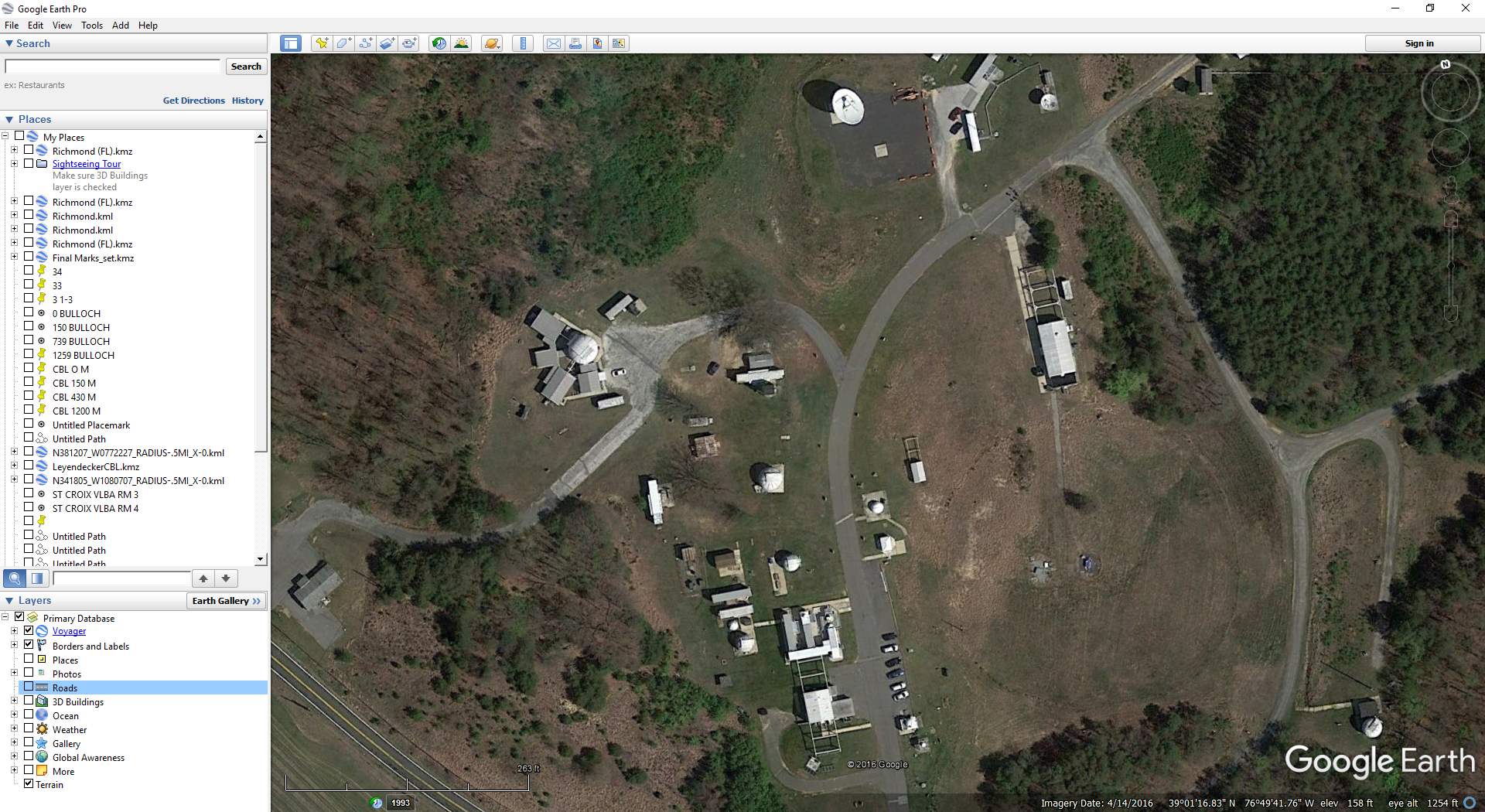 A COMPLEX
IERS SITE
[Speaker Notes: Here we need to deliver the same products at the same level of precision between eight space geodetic technique stations.  This is at NASA’s Goddard Geophysical and Astronomical Observatory near Beltsville, MD, GGAO.  NOT to be confused with the garlic growers association of Ontario.]
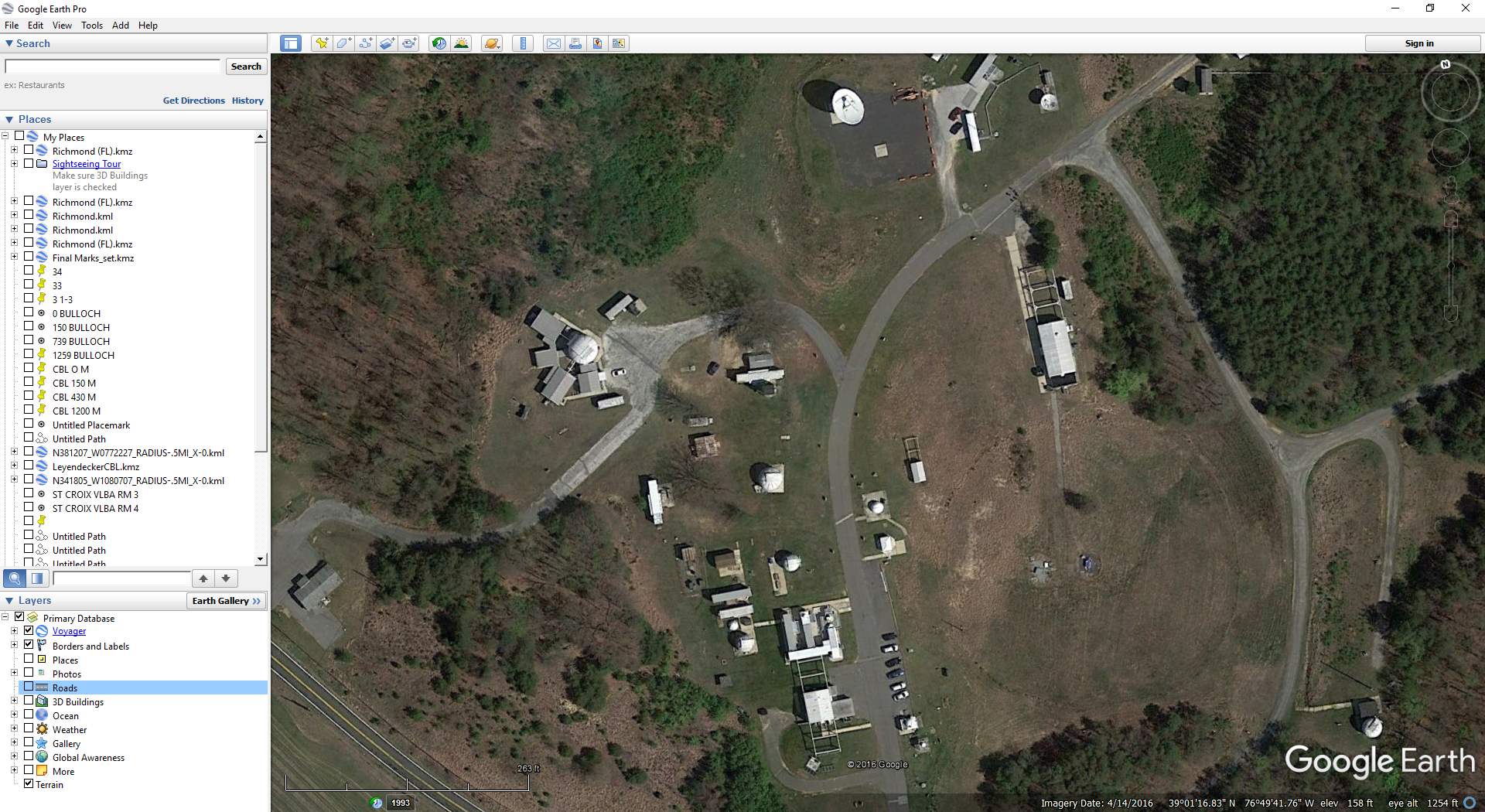 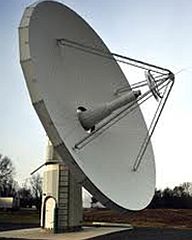 [Speaker Notes: This12m radio telescope is a modern VLBI station.  The dish rotates about two axes; a vertical or azimuth axis and a horizontal or elevation axis.  Through a series of optical observations with our survey instrumentation and methodologies, we can precisely identify and assign a coordinate to a point in space that represents both axes and is constant or stationary no matter where the dish is pointed.  This procedure is applied to any two-axis telescope, whether VLBI or SLR.]
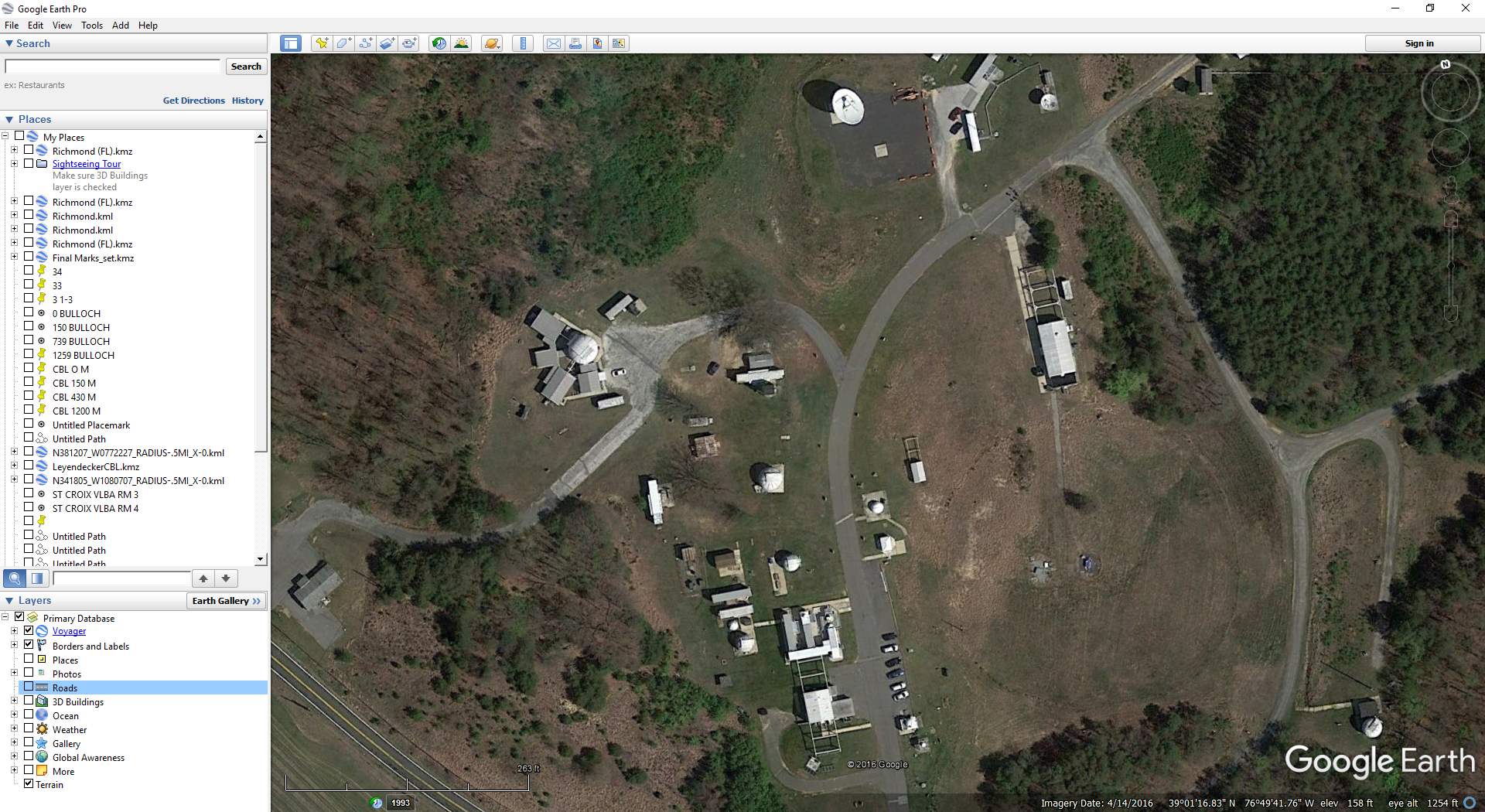 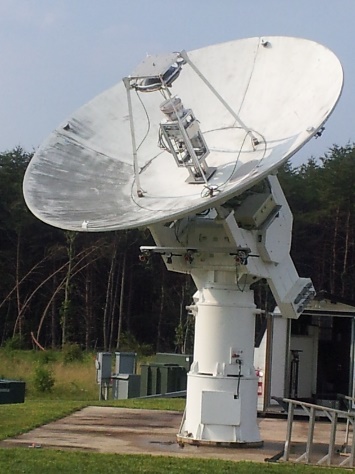 [Speaker Notes: This is an older mobile 3-meter radio telescope.]
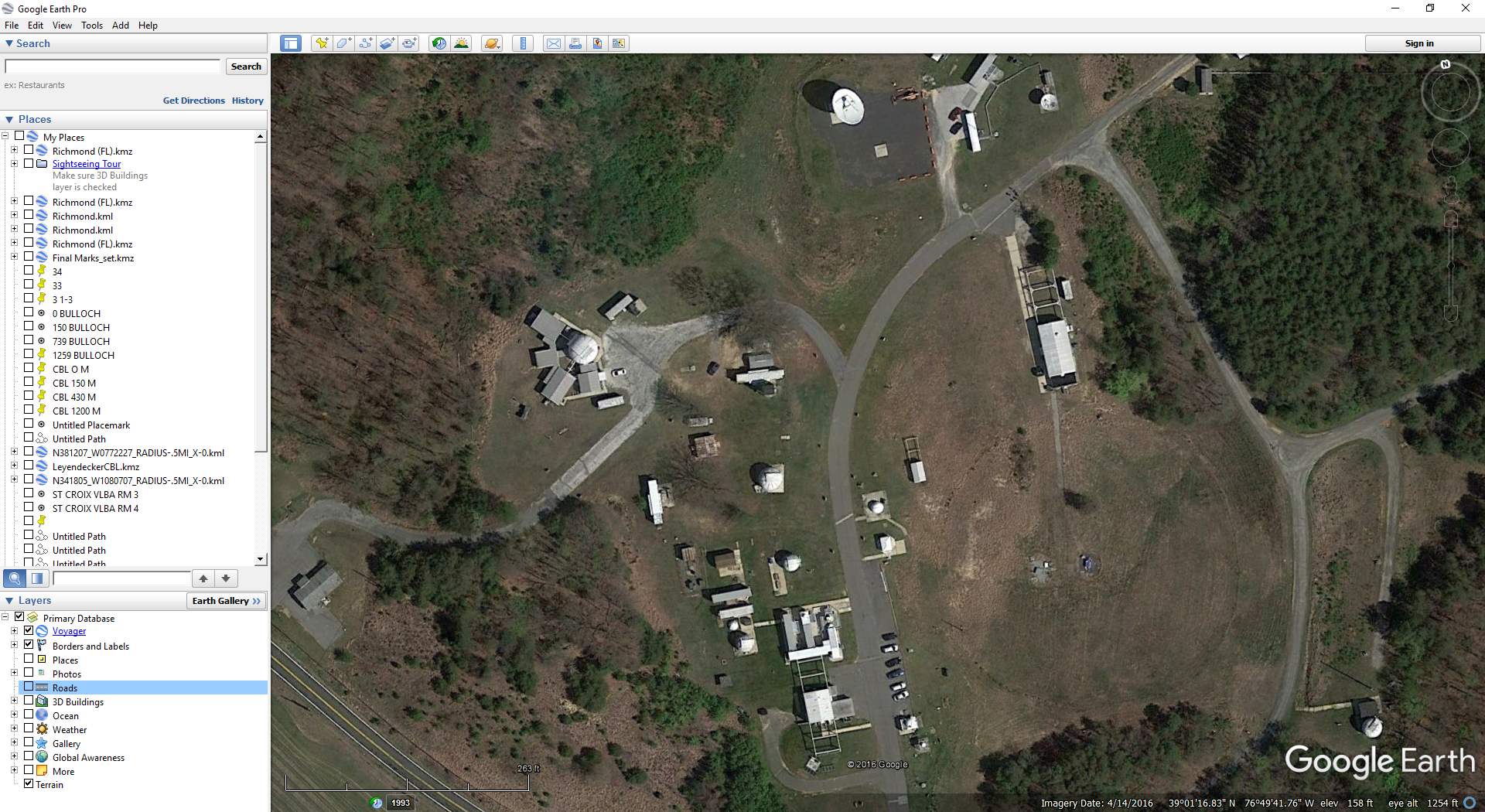 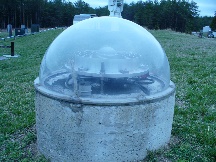 [Speaker Notes: This IGS Tracking Station is pretty typical of a 90s era configuration.  It’s a massive concrete pier roughly about ¾ m in diameter and about 3 meters deep.  It has a choke ring antenna under a protective radome.  We have to remove the radome to make our observations.  Removing the radome alters the electronic phase center of the antenna so we have to report the time the radome was removed, when it was replaced and make sure it’s left exactly as we found it.]
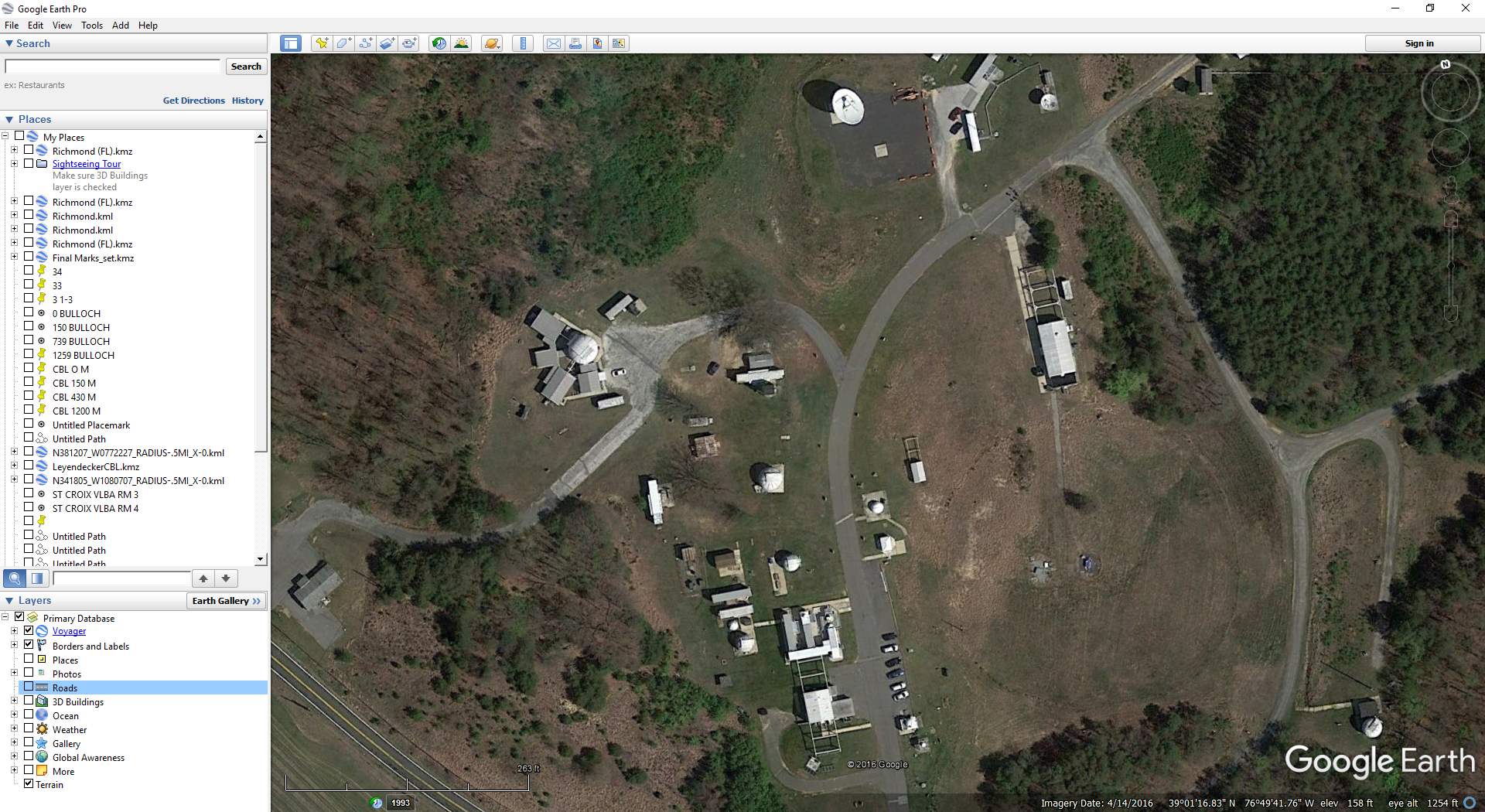 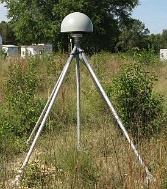 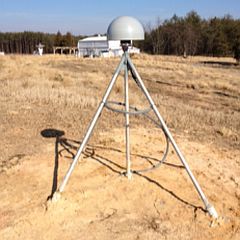 [Speaker Notes: These modern Tracking stations still use choke ring antennae protected by radomes, but are mounted on stainless steel deep drilled braced monuments, firmly anchored to the substrate.  The lower portion of the antennas are exposed so we can make our observations without affecting the data being collected.  NASA’s plan was for at least one of these stations to take over the duties of the original station we saw in the last slide.]
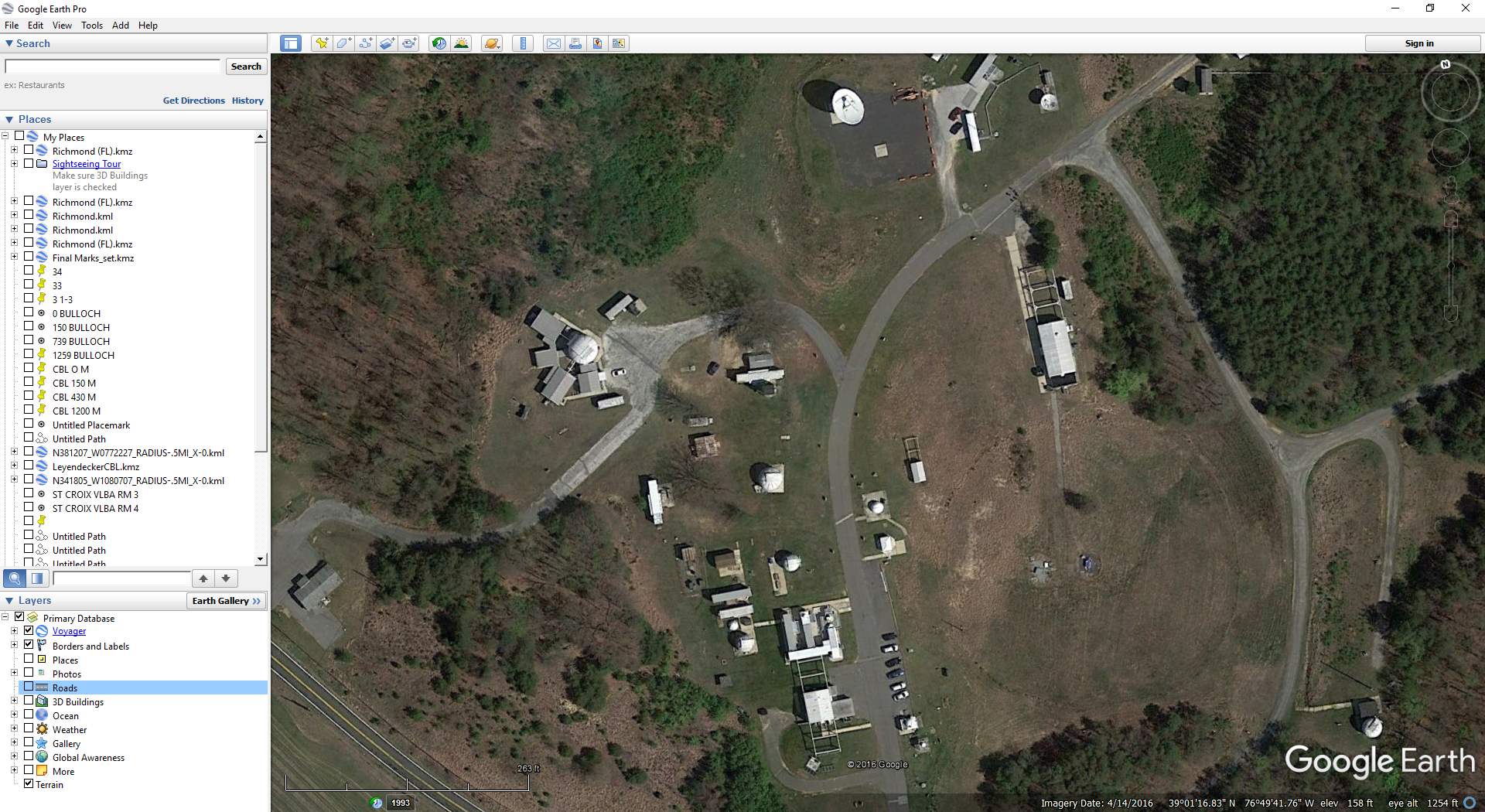 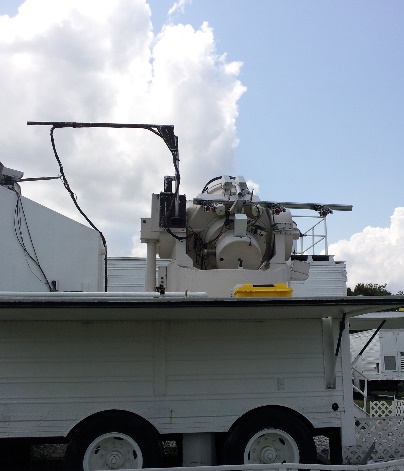 [Speaker Notes: This was originally designed to be a mobile SLR station.  It’s been set up permanently here at Goddard for the last several decades. We make observations to the SLR telescope in much the same way we do to the radio telescope.  Also, SLR operators routinely measure to retroreflectors mounted on massive concrete piers whose purpose is to calibrate the SLR and to ensure its stability.  We include the calibration piers in our site survey network.]
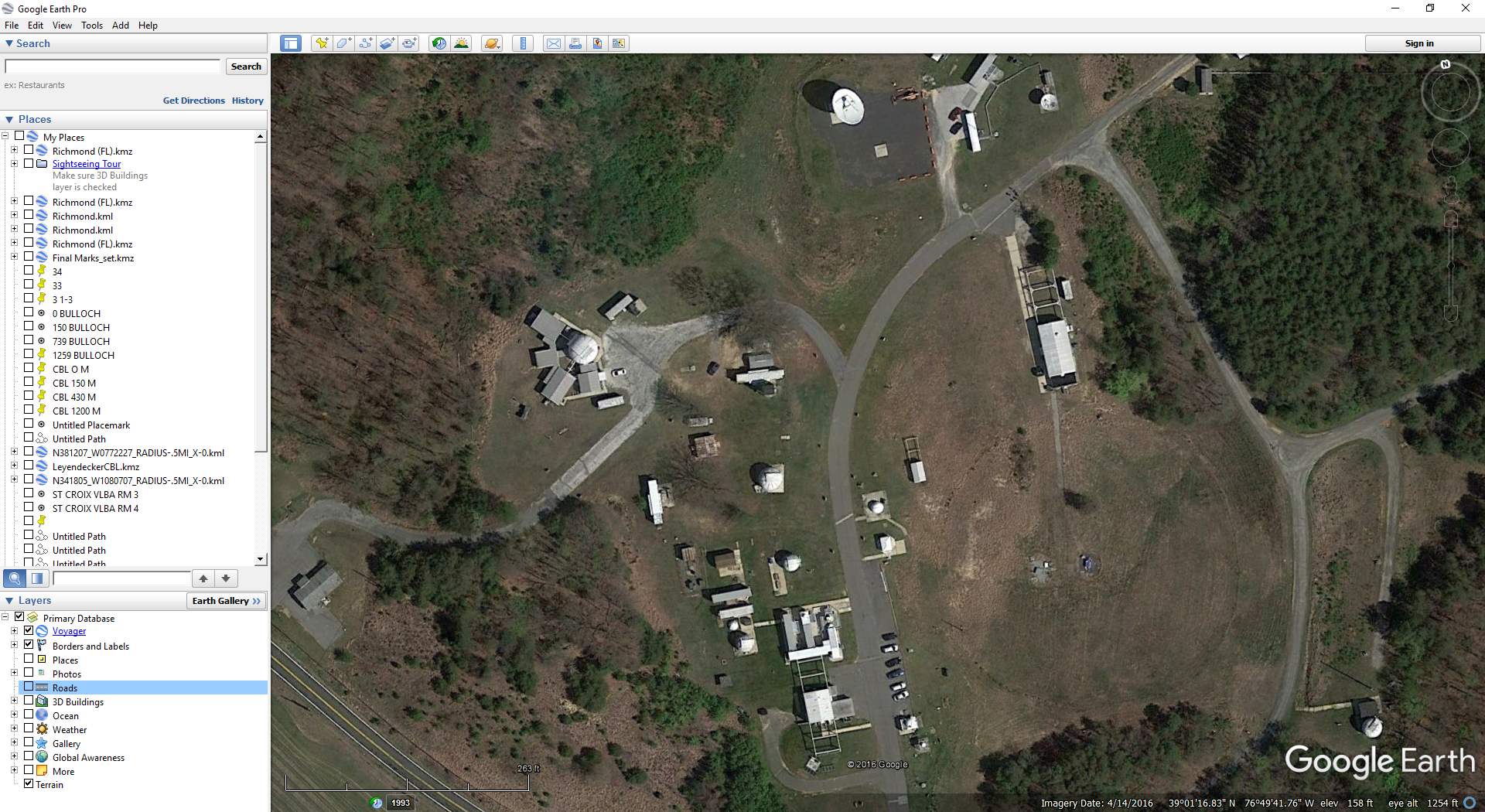 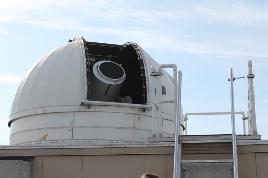 [Speaker Notes: This is NASA’s “next generation” SLR station.  It’s also a dual axis telescope and makes use of the calibration piers.]
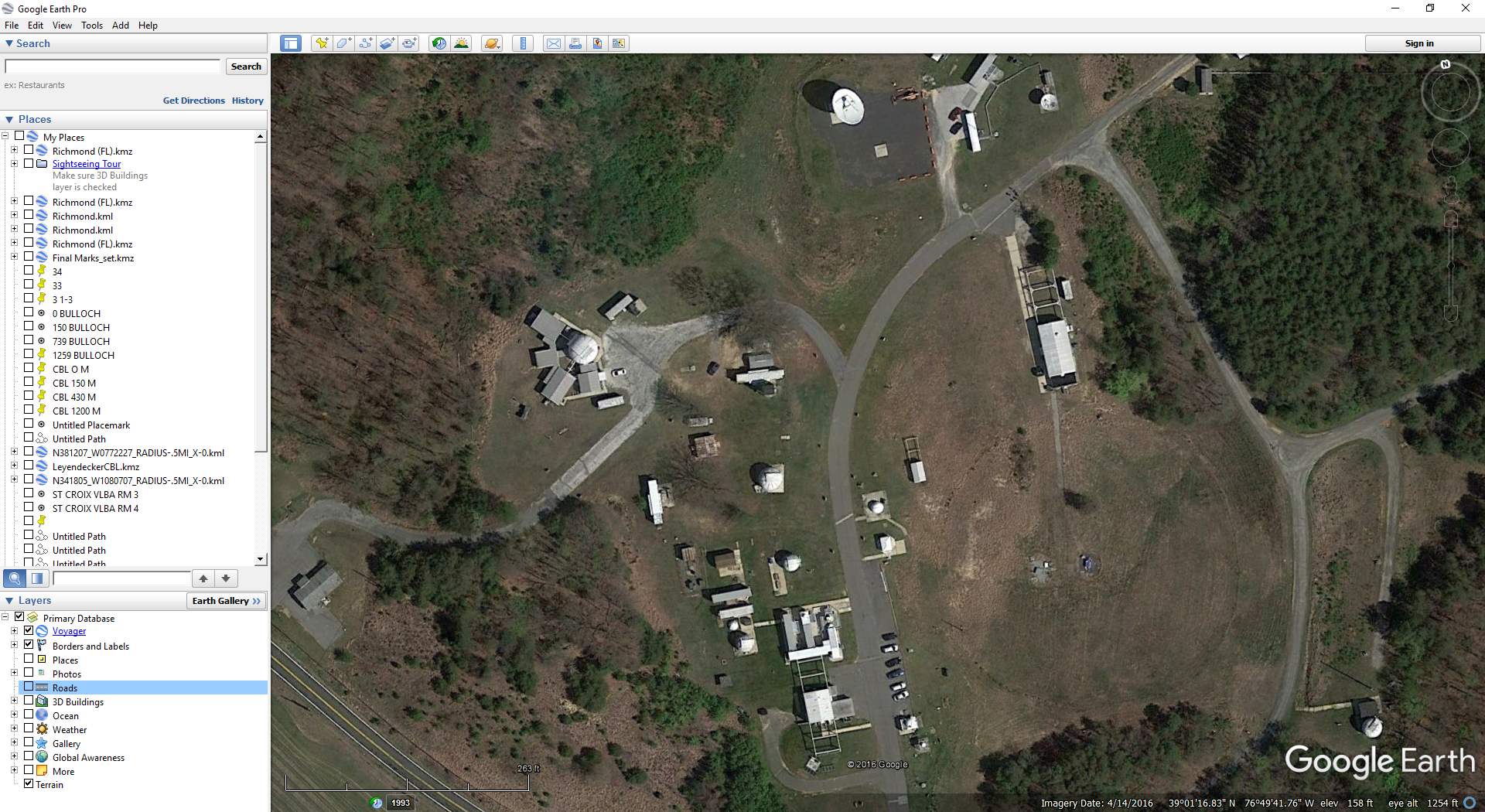 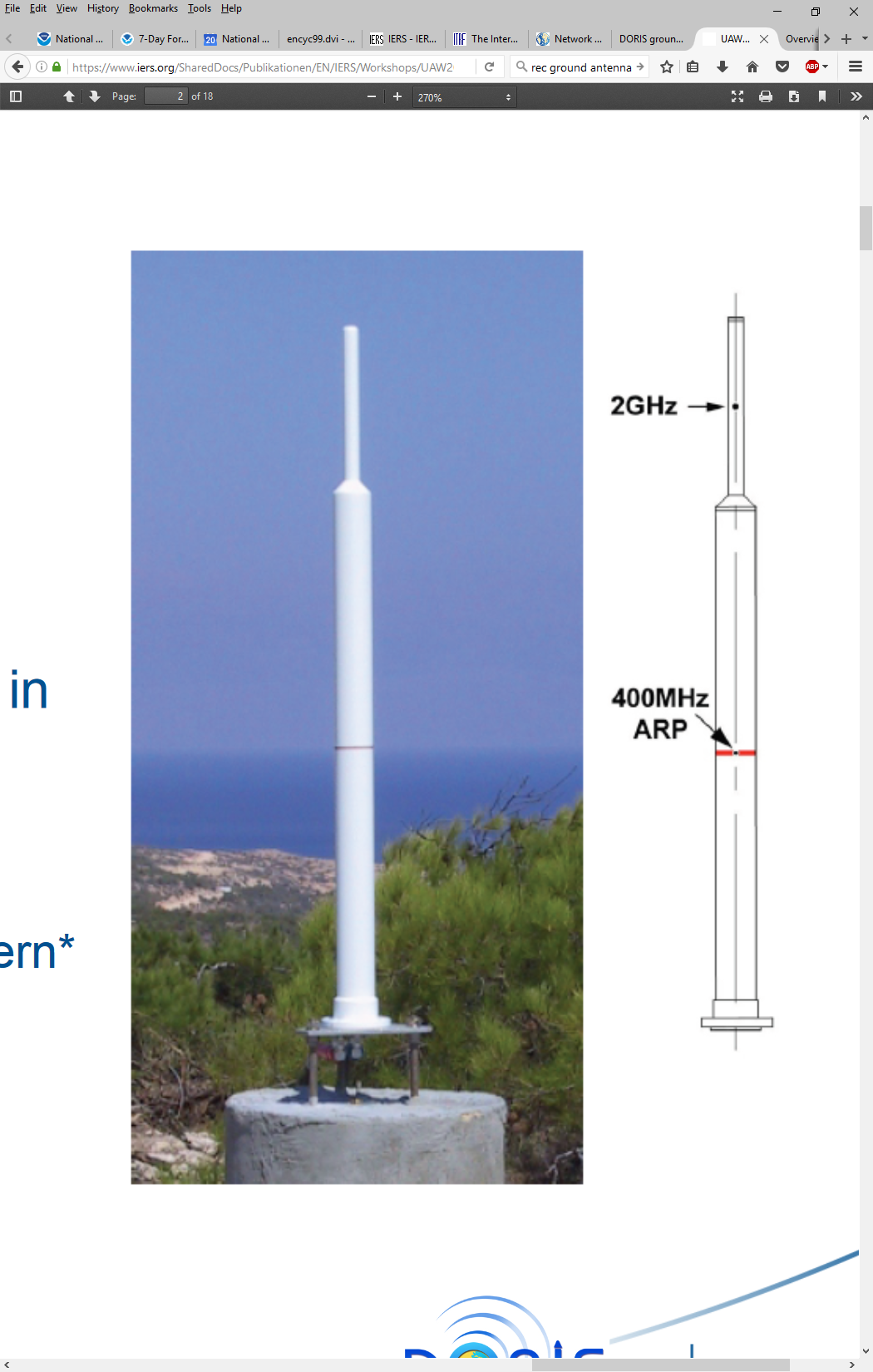 [Speaker Notes: This is the DORIS station broadcast antenna.  Notice the red stripe about half way down the larger diameter section of the antenna.  This is what we observe  and position with our optical instruments.]
ITRS Combination Centers

*Deutsches Geodätisches Forschungsinstitut (DGFI)

*Institut National de l’Information Géographique et
  Forestière (IGN)

*Jet Propulsion Laboratory (JPL)
[Speaker Notes: Under the IERS, these International Terrestrial Reference System Combination Centers combine the reference frame solutions from the individual SGT services.  The result is International Terrestrial Reference Frame or ITRF coordinates for each of the participating stations at a site.  Because the stations are co-located, verifying their spatial relationship through a site survey becomes a practical matter.]
Charter of the IERS Working Groupon Site Survey and Co-location
The combination of space geodetic solutions is critically reliant on the availability of local tie vectors, which are the relative positions of the reference points of co-located space geodetic instruments determined by some survey technique.
[Speaker Notes: A working group was established to pursue verification of the spatial relationship determined by the combination centers.  The site survey produces local tie vectors that are compared to the vector between stations that is computed by simply inversing between the ITRF coordinates assigned to the SGT stations.  Good software, such as NGS’s 3D Inverse, computes a vector in a local North/East/Up coordinates.]
The combination of space geodetic solutions is critically reliant on the availability of local tie vectors, which are the relative positions of the reference points of co-located space geodetic instruments determined by some survey technique.
[Speaker Notes: The combination of space geodetic solutions…]
The combination of space geodetic solutions is critically reliant on the availability of local-tie vectors, which are the relative positions of the reference points of co-located space geodetic instruments determined by some survey technique.
[Speaker Notes: …is critically reliant on local-tie vectors; the end product of a site survey.

The charter goes on to say the precision of the ties between stations will be at the millimeter level.]
Co-location -  Instances where two or more space geodetic stations are located at the same site.

Site marker (SM) – A survey disk or similar object set into a solid mass that is firmly anchored to the lithosphere.  It is considered permanent, stable and easily recovered.  Survey observations from/to it must be robust and easily traceable to all SGT stations at the site.

Geometric reference point (GRP) – A point defined and identified by an authority from the respective technique center, i.e. IVS, IGS, etc.  Its relative position to the SM must be precisely discerned through rigorous survey observations.  At an operational station, the GRP is observed indirectly.

SGT station equipment: 	Geometric reference point: 	
VLBI – radio telescope	on azimuth axis and orthogonal to elevation axis
GNSS – choke-ring antenna	antenna reference point (ARP) as defined by the IGS
SLR – SLR telescope		on azimuth and axis orthogonal to elevation axis
DORIS – Starec tubular ant.	antenna reference point (ARP) as defined by the IDS
[Speaker Notes: Here, the working group has consulted with the various SGT services to identify key terms.

Every co-location site has a Site Marker, a stable, permanent and accessible point, usually on a metal disk, from which all SGT stations are referenced.

Every SGT station has a Geometric Reference Point.  Dual axis telescopes of the VLBI and SLR variety have a theoretical constant or invariant point on the vertical or azimuth axis.  It is orthogonal to the horizontal or elevation axis of the telescope.  The reference point for GNSS and DORIS stations are predefined by their respective SGT services.]
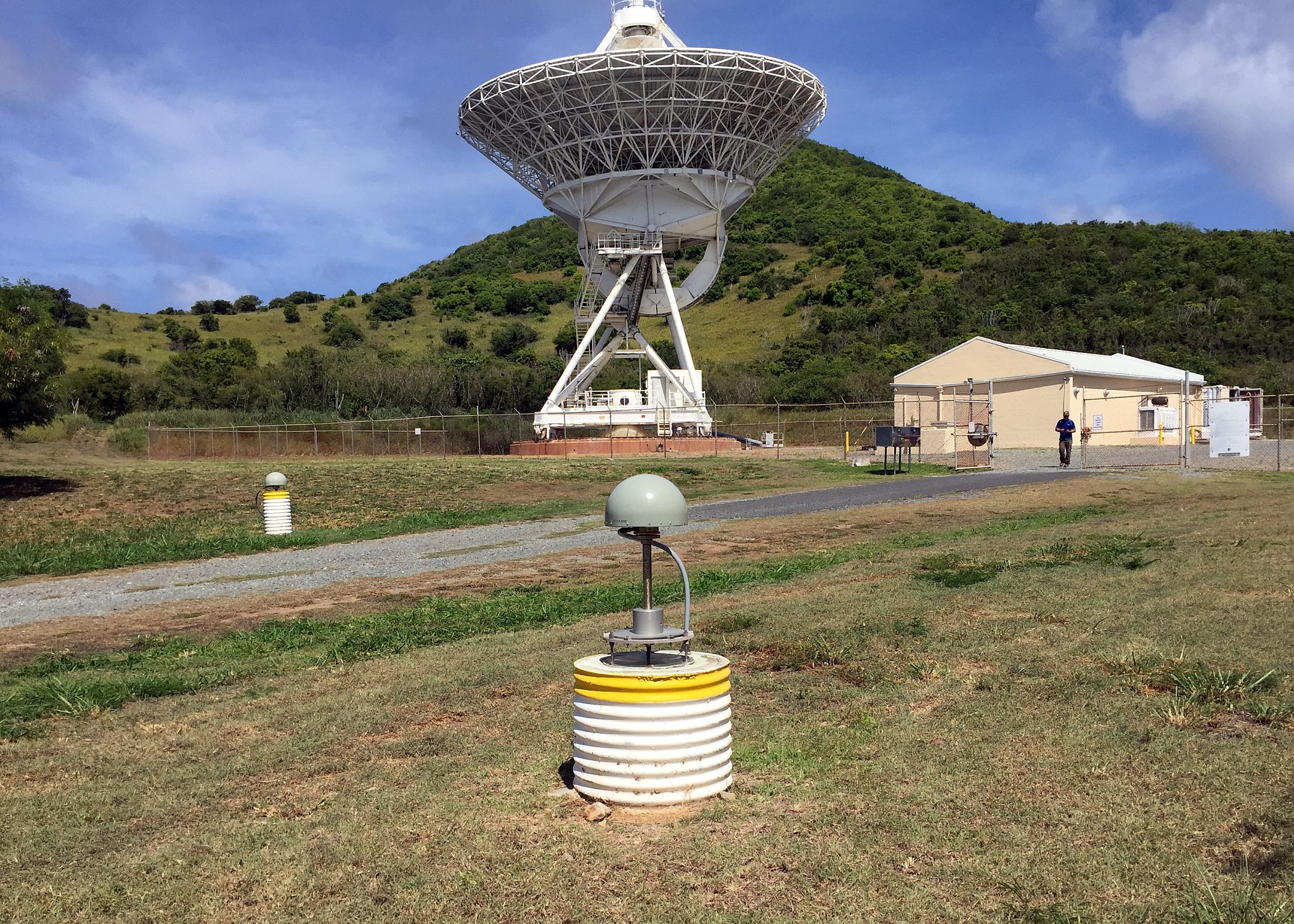 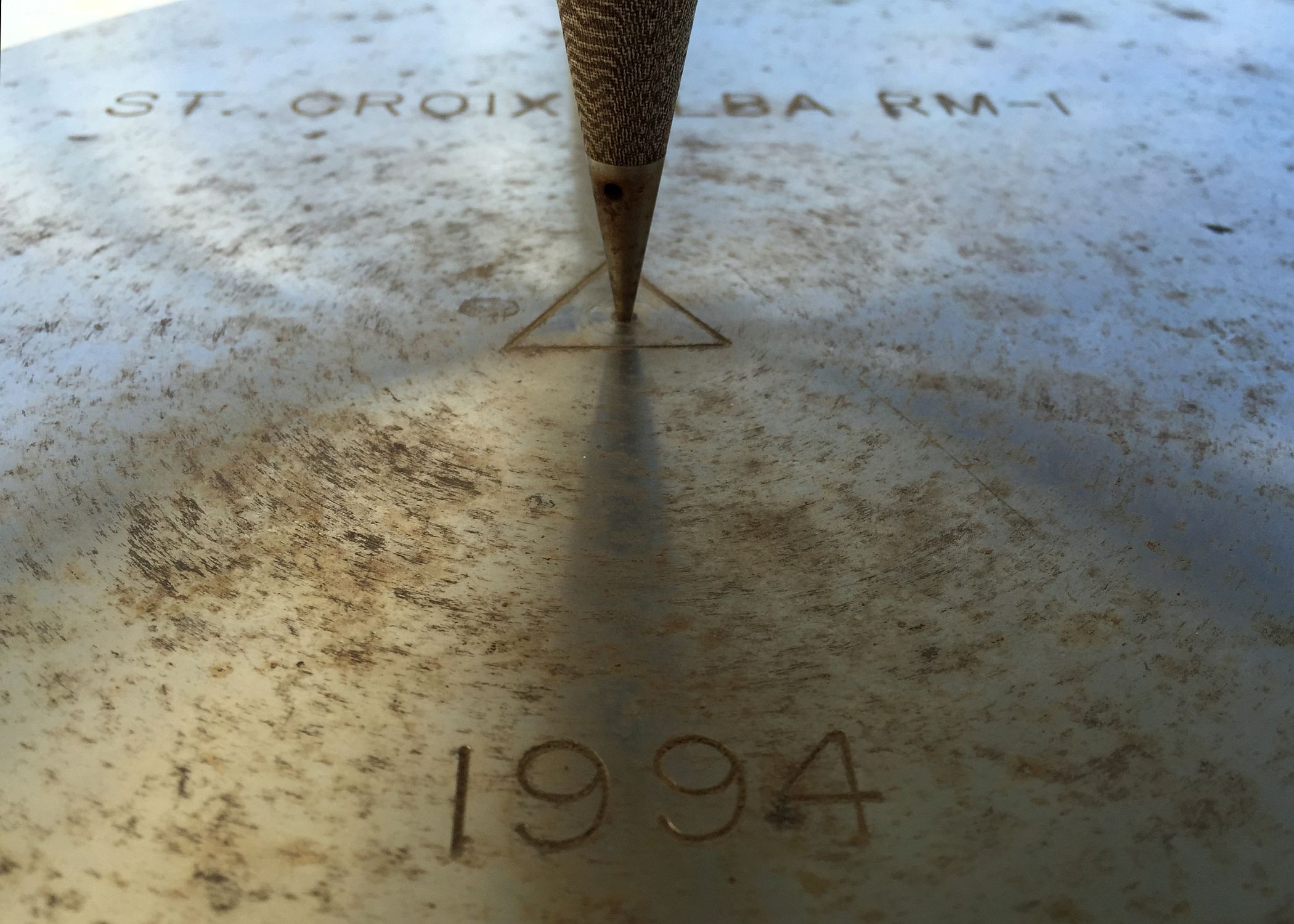 Example of the site marker at 
St Croix NRA Observatory
[Speaker Notes: The photo on the left shows a site marker monument which doubles as the foundation for a GNSS station.  On the right is the site marker itself.]
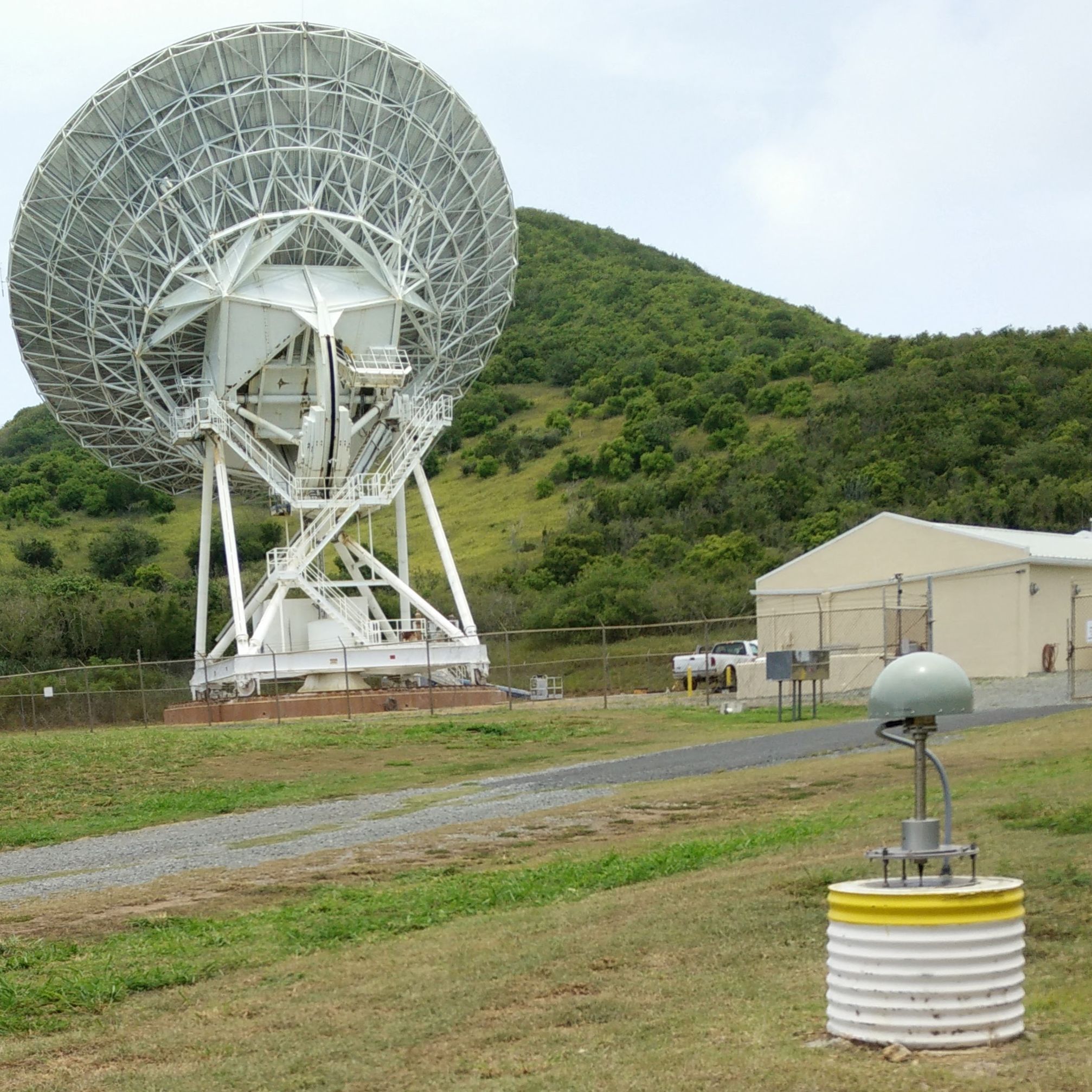 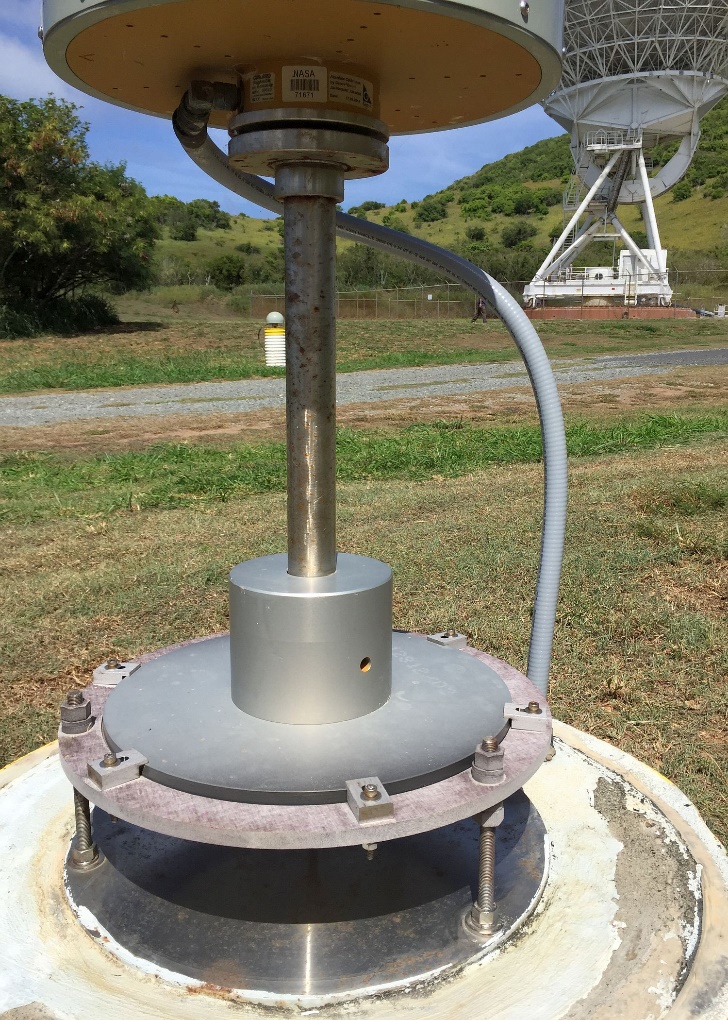 Local-Tie Vector, dN/dE/dU
[Speaker Notes: The left photo depicts the relationship between the site marker and the geometric reference point of the GNSS station.  On the right we can see the relationship between a site marker and the GRP of a VLBI radio telescope.  Both of these are defined in a site survey as a local tie vector with delta north, delta east and delta up values.]
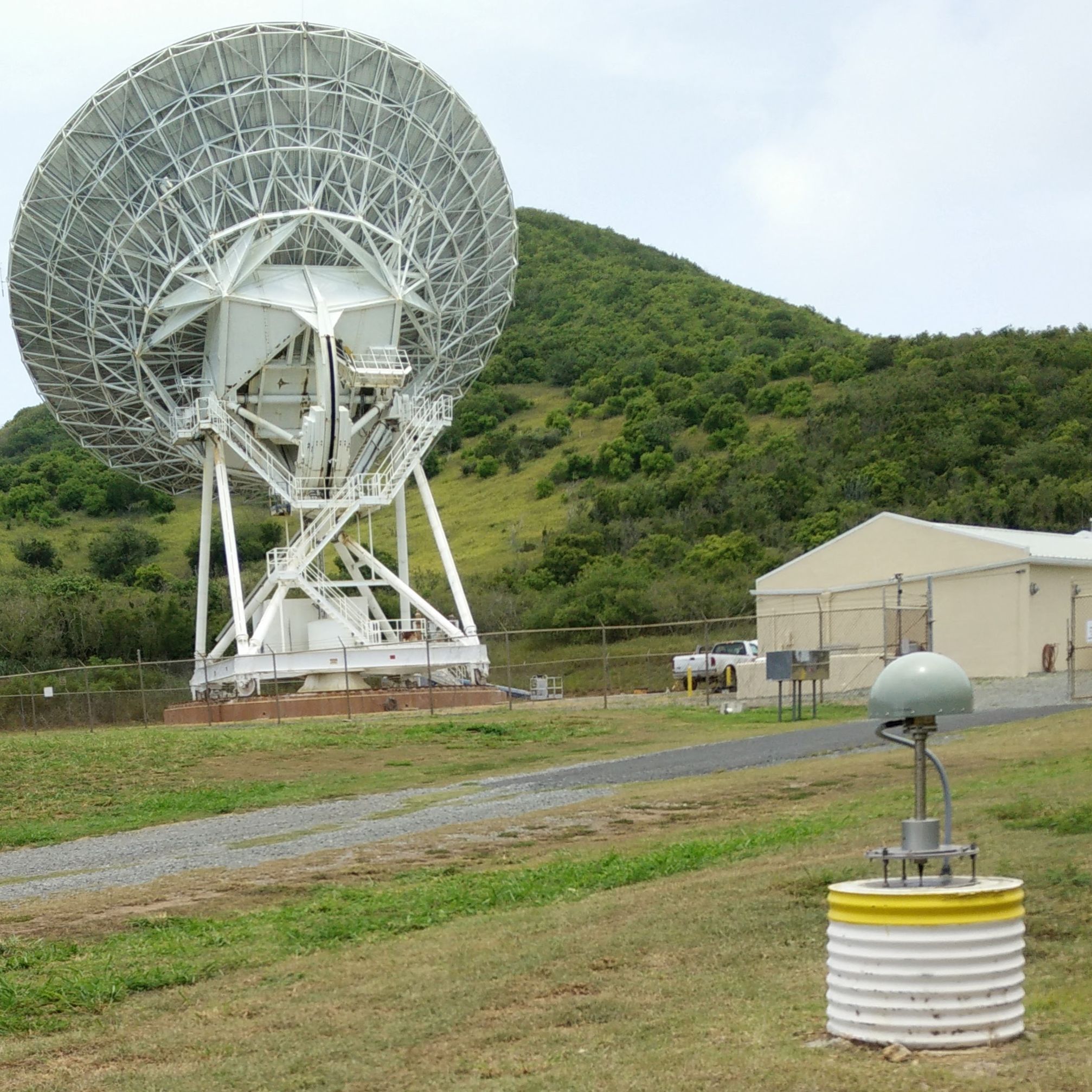 Local-Tie Vector between SGT Stations
[Speaker Notes: The data from the site survey can also produce a vector between SGT stations.  Compare this to the vector that can be computed from the ITRF coordinates resulting from the work done by the combination centers.  We are looking for agreement of 5 mm or less.  Any more than that is considered a discrepancy and should prompt the IERS to investigate.]
Notes from the 11/19/2010 NGS’s Executive Steering Committee meeting:
“NGS is to embark upon a program of IERS surveys…”
[Speaker Notes: In 2010, the NGS said that, inasmuch as we wish to maintain a leadership role in geodesy and that we already reap benefits of the ITRF (more about that in the next slide), we should contribute to the cause. And the ISS program was launched.]
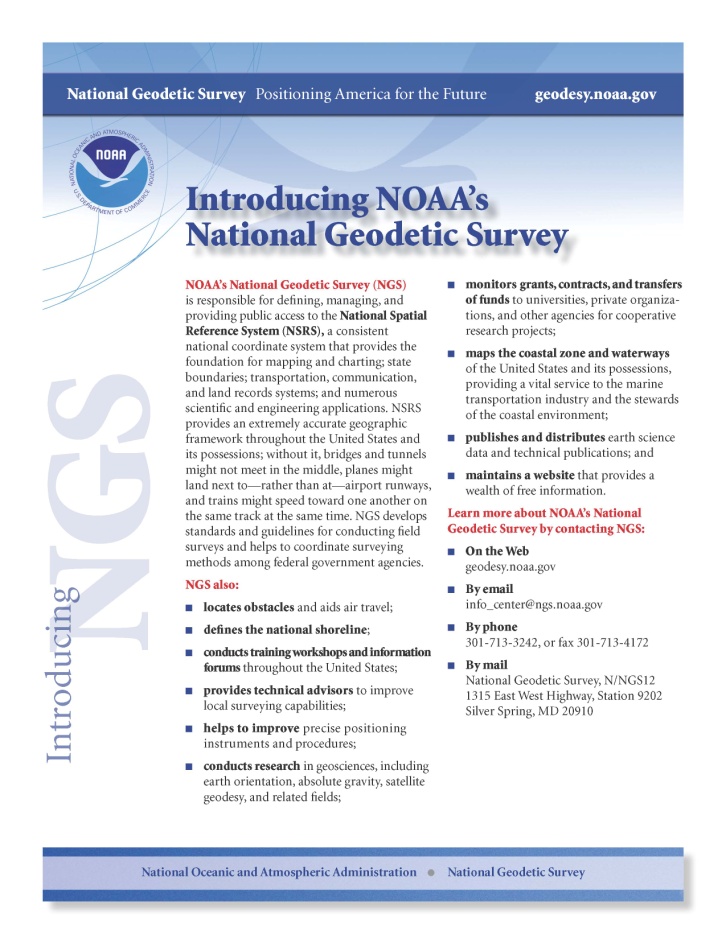 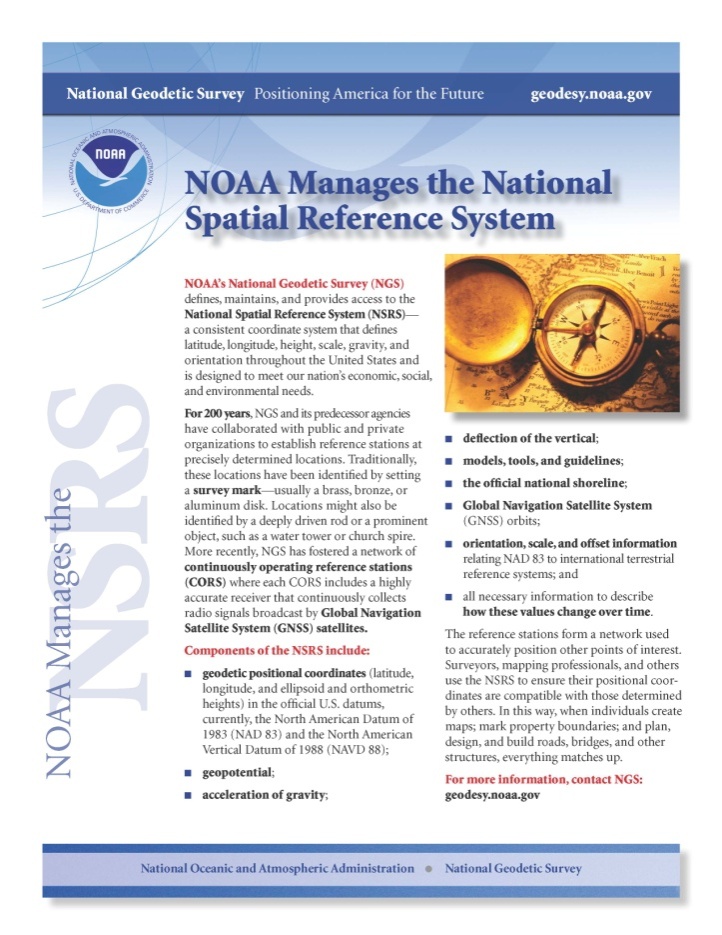 "to define, maintain and provide access to the National Spatial Reference System, or NSRS to meet our nation's economic, social, and environmental needs."
[Speaker Notes: Let’s look back to NGS’s mission statement regarding the National Spatial Reference System.  Within the NSRS, the official geometric reference frame of the United States is the North American Datum of 1983, or NAD 83.  The responsibility for NAD 83 then falls to NGS.  

In 1998 a more unified realization of NAD83 was implemented by Canada and the U.S.  in order to provide more accurate and convenient access to this reference system. In an effort to provide a more precise realization of a 3D NAD83 common to both countries, and to comply with International Association of Geodesy resolutions, which recommended that reference systems be tied to the ITRS, Canada and the U.S. collaborated in the determination of a common transformation between the ITRF and the fundamental 3-Dimensional datum of NAD83]
ISS Program Primary Objectives:

To routinely measure the spatial relationship between co-located SGT stations at the millimeter or better level. 
 
To work with the IERS to prioritize sites in the U.S. and her territories, providing one complete survey per year.
 
To ensure local tie survey services are available to NGS’s Foundation CORS Program.

To support the Working Group as resources permit in the development of international site survey standards and guidelines.

To develop guidelines and training tools to ensure continuity within the NGS and facilitate transfer of technology.

To incorporate emerging technology and develop techniques to improve survey precision and expediency.
[Speaker Notes: In the spirit of scientific cooperation, and considering the reliance of the NGS mission upon the IERS, NGS has committed to contributing to future realizations of the ITRF by providing the IERS with local tie vector information at select co-location sites.

Primary objectives of the ISS program are to:

Conduct local tie vector surveys at the mm level of precision
Conduct a local tie vector survey annually at a site, with consideration given to IERS prioritization.
Support the Foundation CORS program with local tie vector surveys, if and when requested
Participate at an international level in the development of standards, guidelines and training tools for conducting these type surveys.]
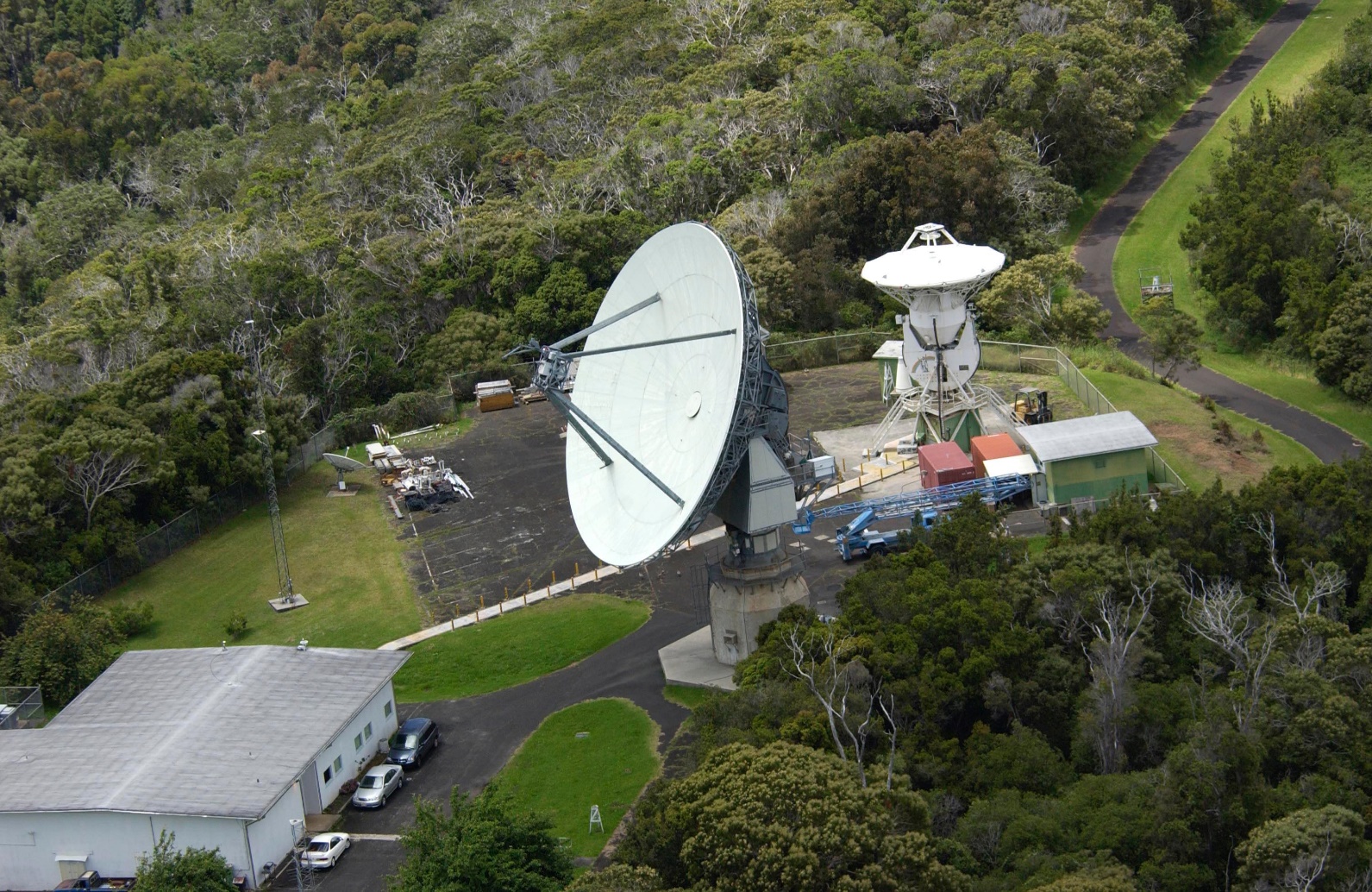 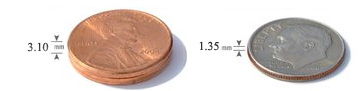 Two massive radio telescopes
[Speaker Notes: This slide illustrates some of the challenges the ISS team faces.  How have we succeeded with ties between massive SGT stations at the millimeter level?]
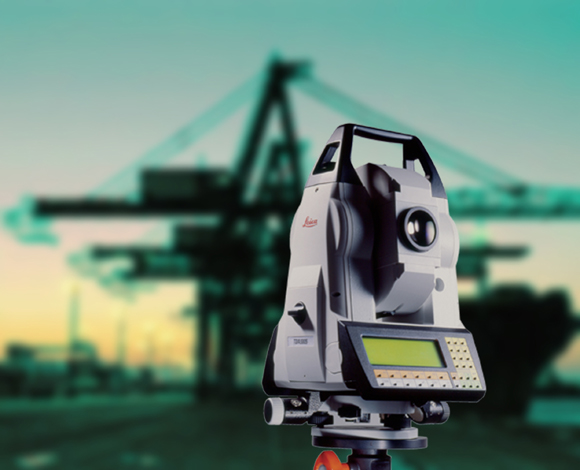 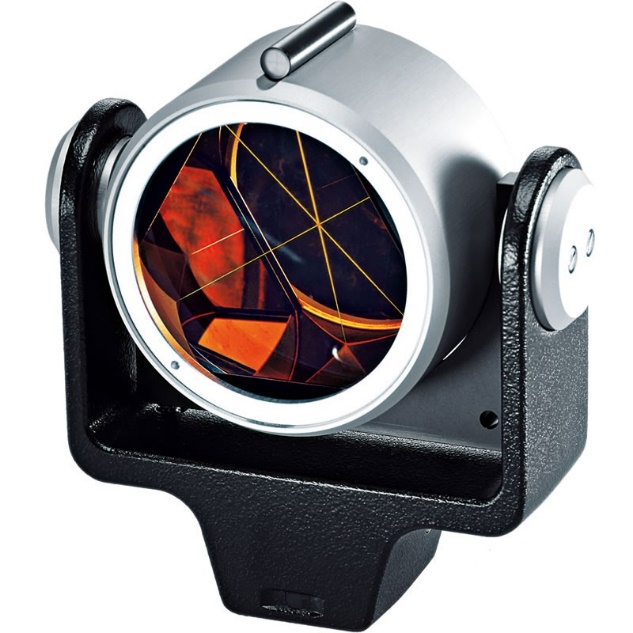 High-precision target/reflector
High-precision, dual compensated tachymeter
Start with Quality
 Equipment and Instrumentation
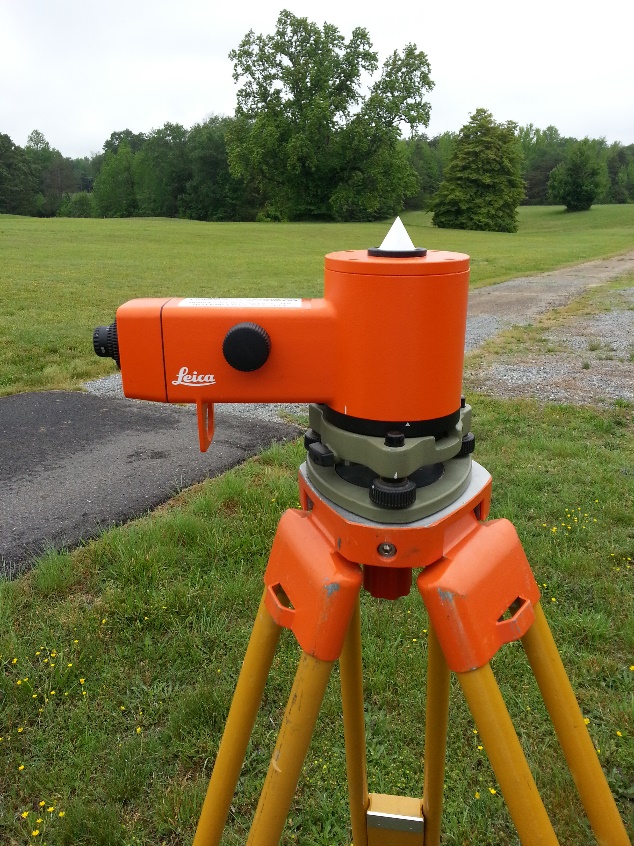 Ability to precisely center instruments over a ground point
[Speaker Notes: We start with the high quality instrumentation and equipment as seen here.  Properly used, the tachymeter measures angles and distances consistently at the sub-millimeter level.  Of course we have to have suitable retroreflectors and targets, shown in the upper right photo.  And the instruments must be precisely collimated over ground network marks before making the first observation.  We use the instrument in the lower right photo for that.  After the green tribrach is precisely centered over the mark, the orange collimator is removed and replaced with a tachymeter or retroreflector.]
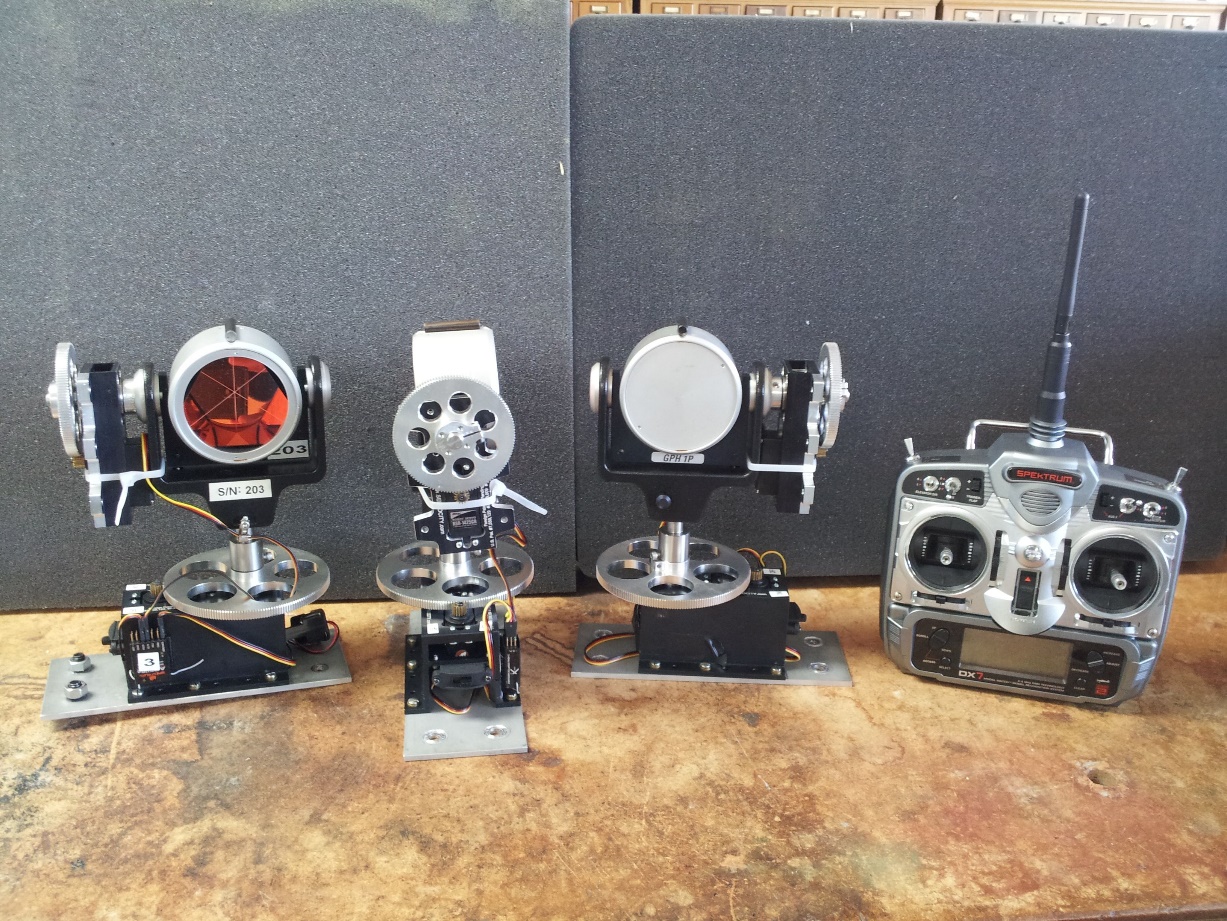 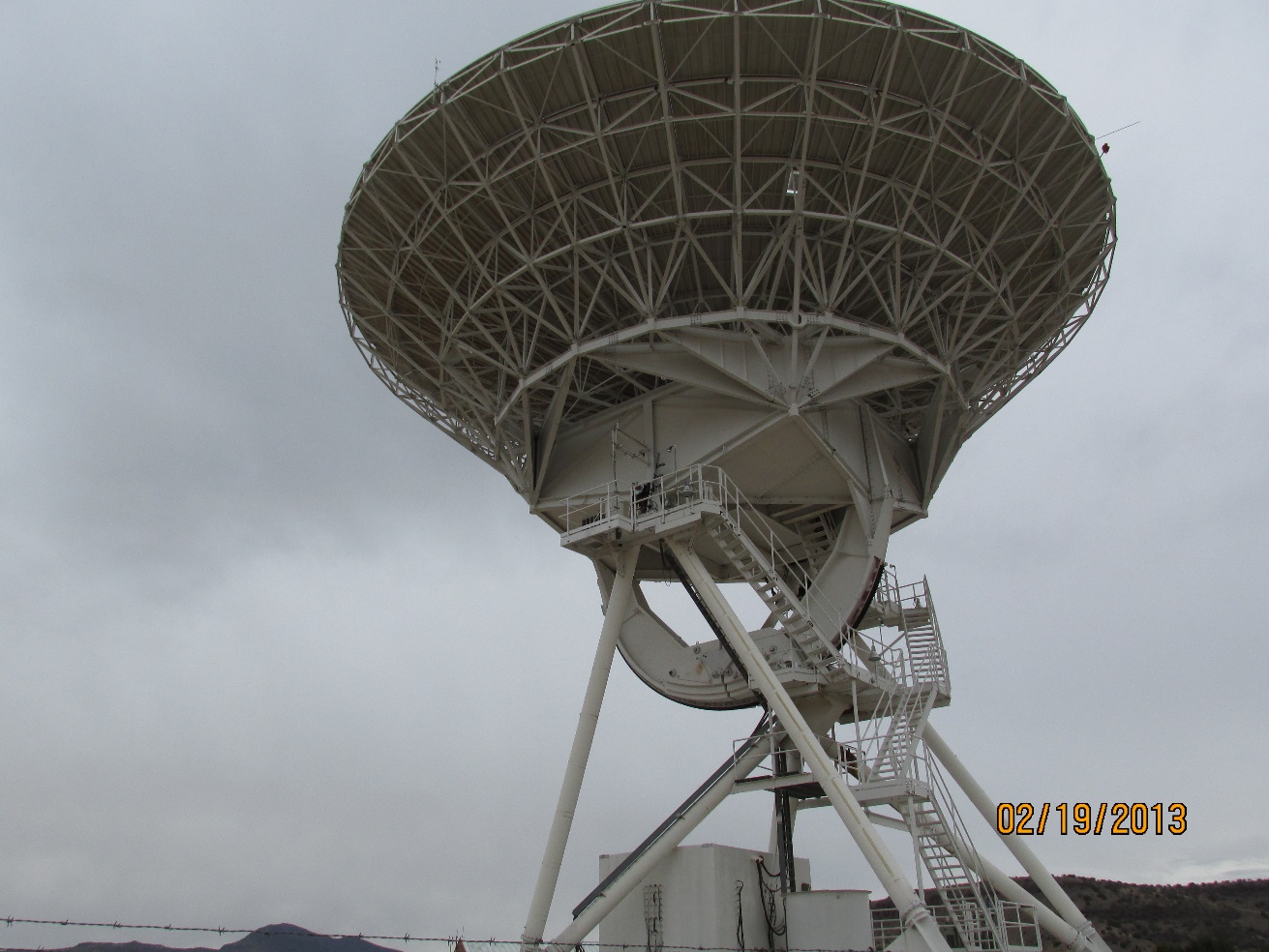 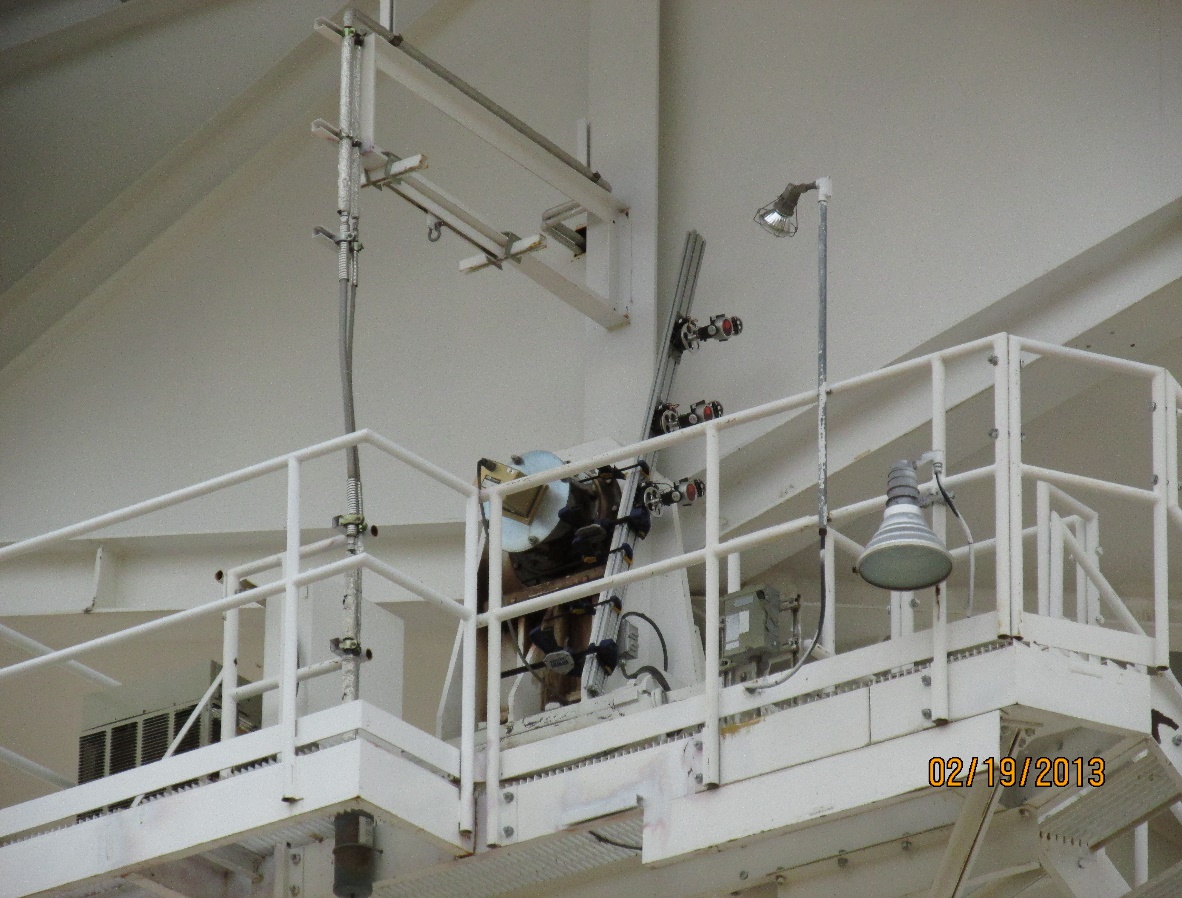 Incorporate Innovative Technology
High-precision target/reflector bar ready to “scribe circles” around the azimuth axis
[Speaker Notes: Retroreflectors are firmly attached to the VLBI and SLR telescope and ride around either the azimuth or elevation axis.  Observations are made at a series of stops, where the retroreflector must be repointed back to the tachymeter each time.  To expedite the process, we developed a remotely controlled pan and tilt mechanism, seen in the upper left photo.]
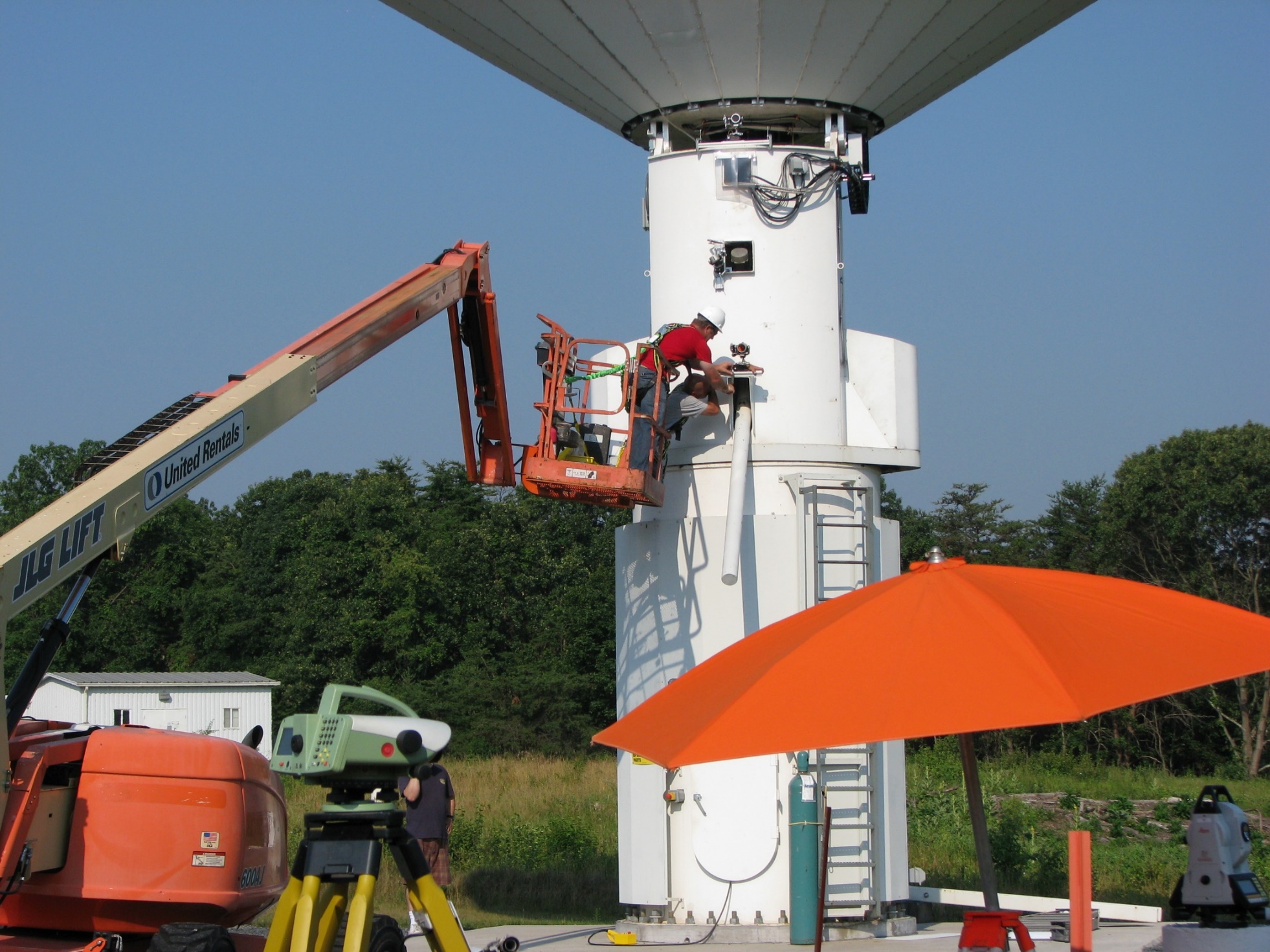 Preparing to Observe Azimuth Axis
[Speaker Notes: Here, Steve Breidenbach is mounting retroreflectors on the 12 meter radio telescope at Goddard.  Angle and distance measurements are made to each of the prisms as they scribe circles, one on top of the other, around the azimuth axis.  Those data are processed in a local coordinate system and coordinates are assigned.]
AZIMUTH AXIS – Geometrical Model
IERS Workshop – Paris 2013
[Speaker Notes: This is an example when two retroreflectors are observed.  Our circle-fitting software is fed the coordinates of the retroreflectors and two independent axes are defined.  One is used to locate the azimuth axis within the local coordinate system, any additional circles are simply used for verification and validation.]
ELEVATION AXIS – Geometrical Model
IERS Workshop – Paris 2013
[Speaker Notes: Here, three retroreflectors were observed at stops around the elevation axis.]
ELEVATION AXIS – Geometrical Model
IERS Workshop – Paris 2013
[Speaker Notes: The telescope was rotated about its azimuth and the same three retroreflectors were observed.  Their coordinates were once again fed into circle-fitting routine.   One is used to locate the elevation axis within the local coordinate system, and additional circles are simply used for verification and validation.]
AXIS – Geometrical Model
IERS Workshop – Paris 2013
[Speaker Notes: Once the azimuth and elevation axes are located within the local coordinate system, we can compute the Geometric Reference Point.  It is always on the azimuth axis at a point orthogonal to the elevation axis.  As is usually the case, the elevation axis is offset from the azimuth axis.  Our circle-fitting software computes the offset in meters.  We can compare this newly derived value against the estimate held by the respective SGT service.]
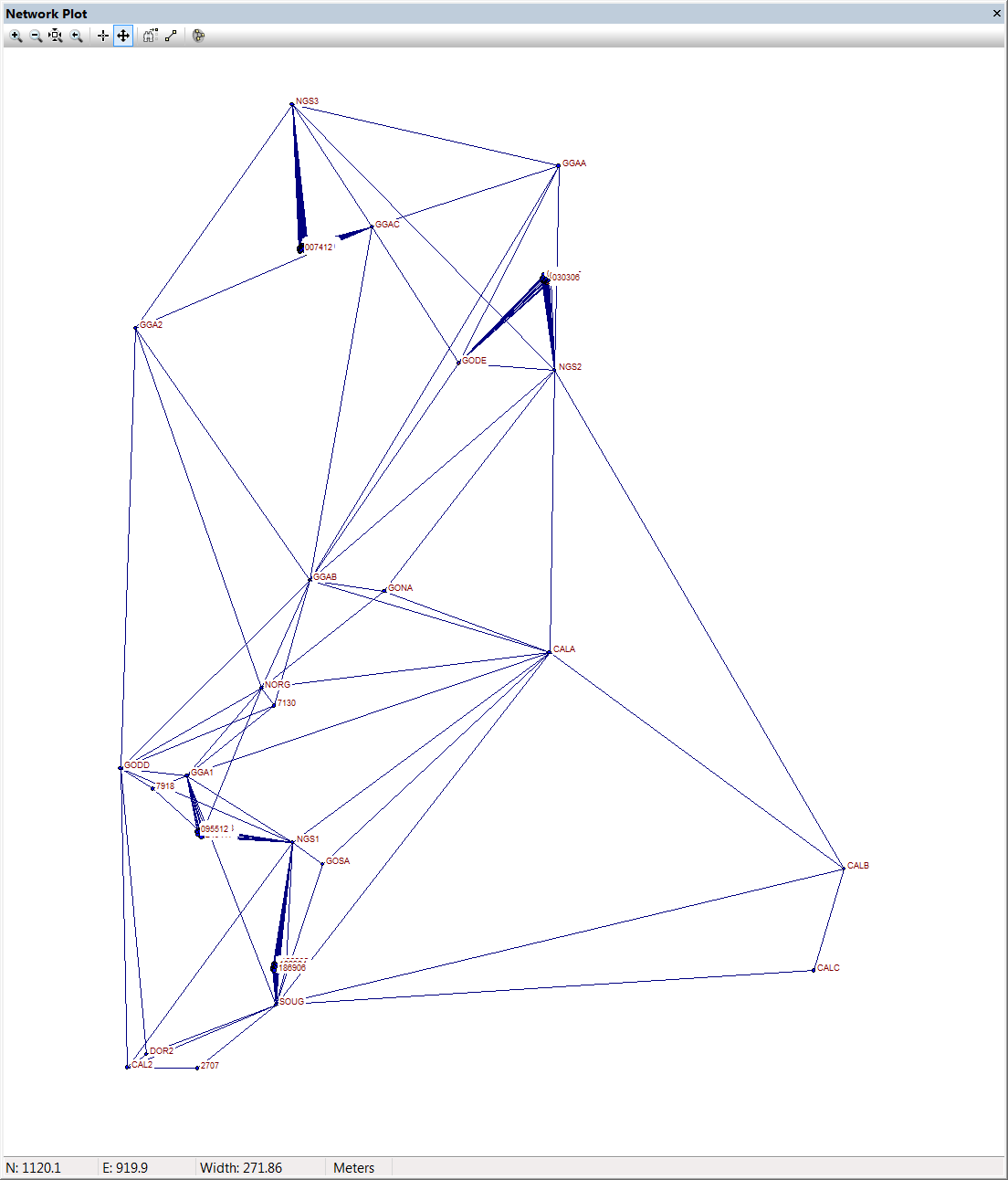 Robust Observing Scheme and Methodology
[Speaker Notes: Observations to the SGT stations are, by necessity, made from multiple ground network points.  It is imperative, then that the ground network is geometrically sound; what we used to refer to in triangulation as “strength of figure.”  How well the station GRPs relate to each in the end other depends heavily a strong network and robust observing scheme.]
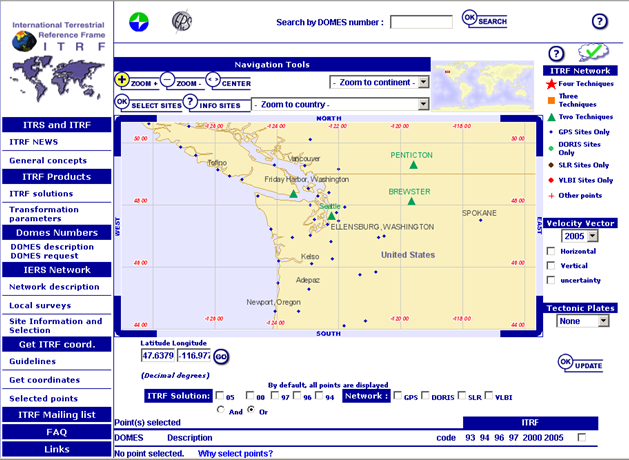 [Speaker Notes: In 2011, the ISS program conducted its first official site survey at an IERS Network site located in Brewster, WA.]
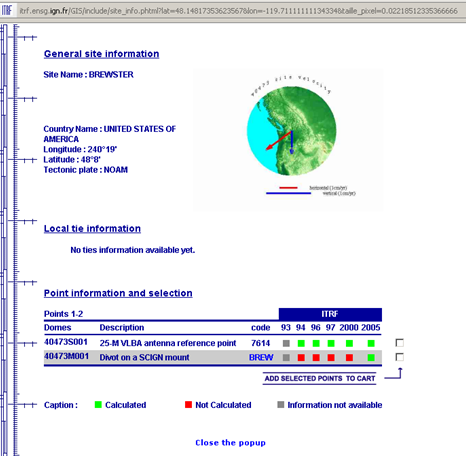 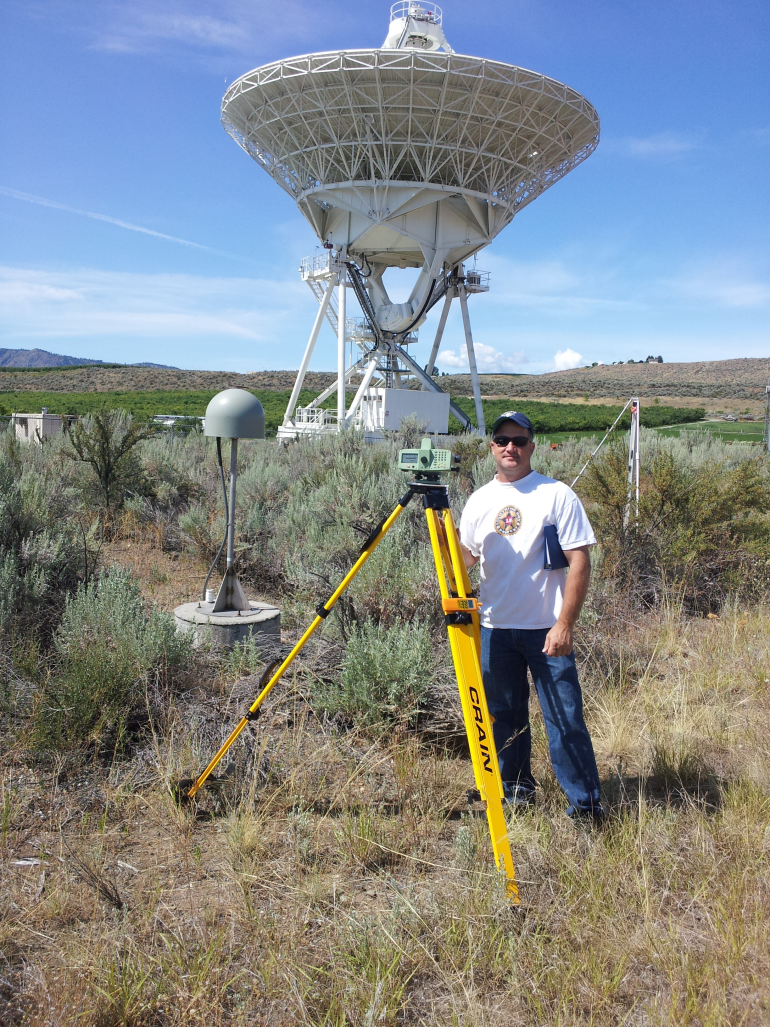 [Speaker Notes: Two space geodetic techniques are represented at the Brewster site.  In the foreground, is the GNSS station with the VLBI station in the background. A local tie vector had never been measured between these co-located space geodetic stations.  Steve is standing by the digital level instrument used to tie all ground marks and the GNSS station together vertically.]
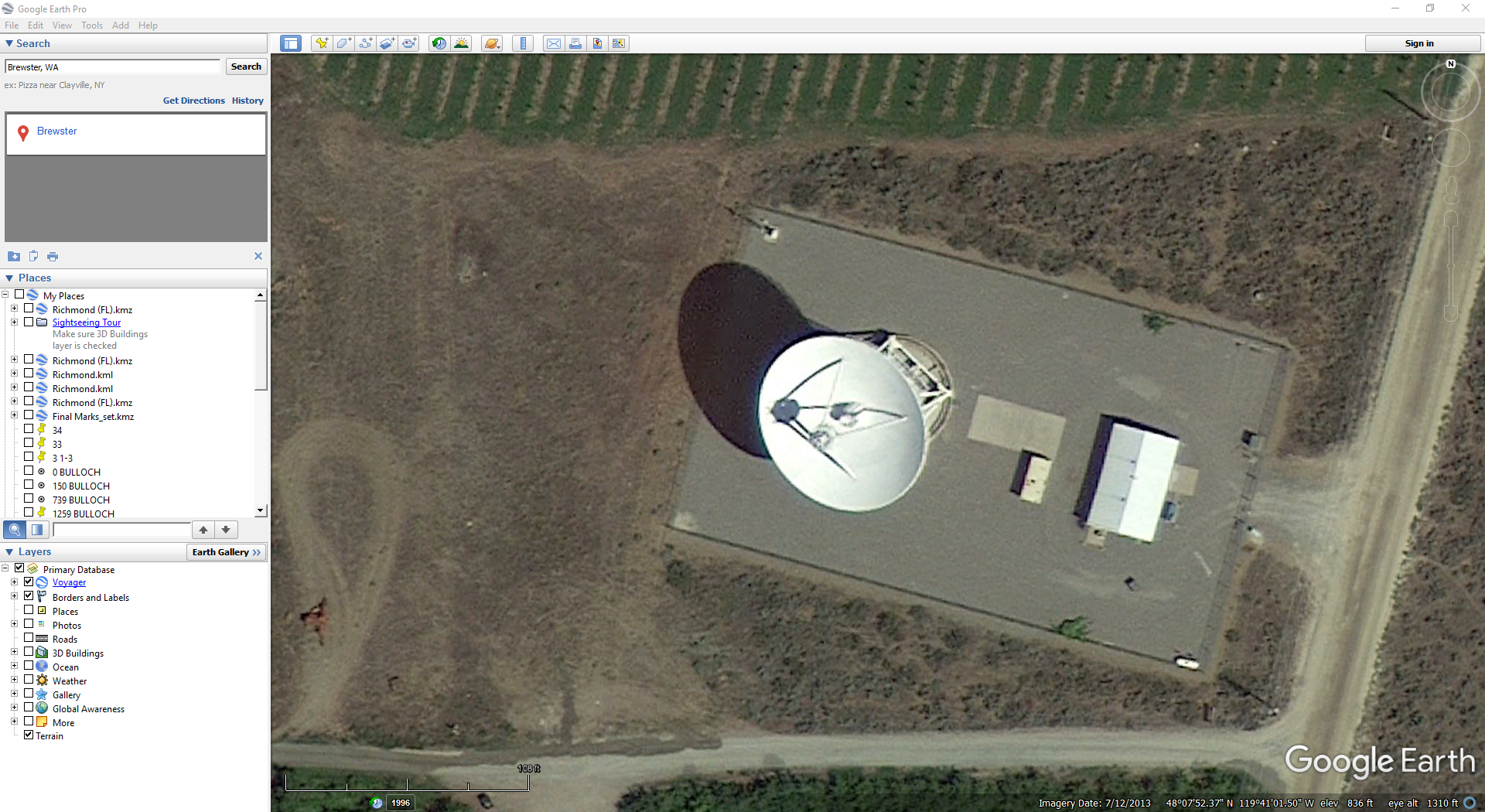 NETWORK STATION
IGS TRACKING STATION (BREW) RP
TEMPORARY POINT
[Speaker Notes: This is the leveling loop observed to first-order, class II specification between ground marks and the GNSS station.]
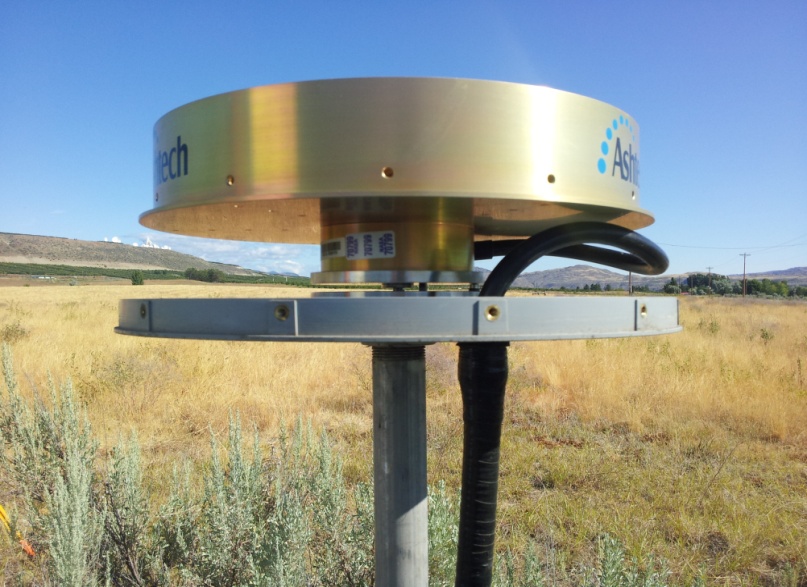 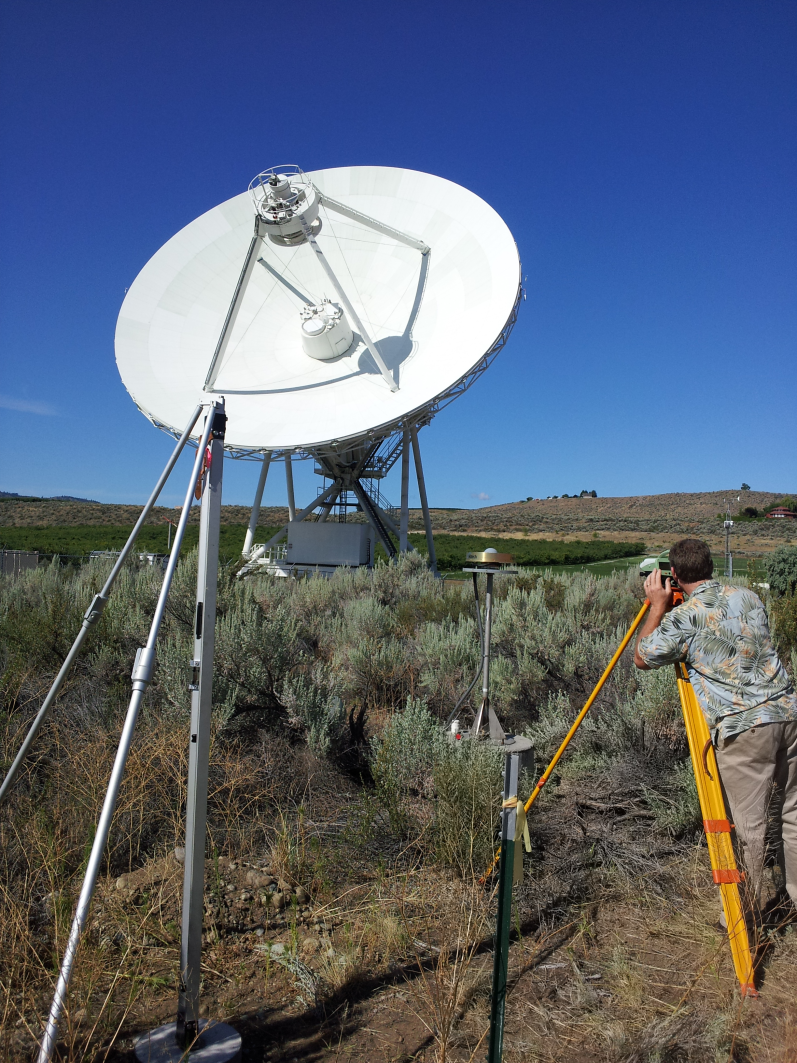 NETWORK STATION
IGS TRACKING STATION (BREW) RP
TEMPORARY POINT
[Speaker Notes: The upper left photo shows the GNSS station with the radome removed.  We couldn’t place a leveling rod on its geometric reference point, which coincides with the bottom of the antenna’s mounting surface.  But we could carefully adjust the height of the level so the reticle intercepted the GRP.  This takes some practice and special precautions.  To verify and validate the observation, we always reset the instrument and tripod and repeat.]
Adjusted Elevations and Error Propagation (Meters)  ==================================================

Station                  	Elev.        	StdDev.         95% 
7614_RM1            	255.7353   	0.000000     0.000000
NW_VLBA              255.9164   	0.000177     0.000347
BREWSTER_C        255.0256   	0.000252     0.000493
7614_RM2            	254.7140   	0.000283     0.000555
BREWSTER_B       	256.4720   	0.000279     0.000547
1009                  	256.6221   	0.000288     0.000565
BREWSTER_A       	256.3170   	0.000276     0.000541
BREW_GPS            257.9024   	0.000280     0.000550
[Speaker Notes: The leveling data was adjusted using least squares adjustment software StarNet.  This slide shows network station and IGS Tracking Station CRP height information along with precision achieved.]
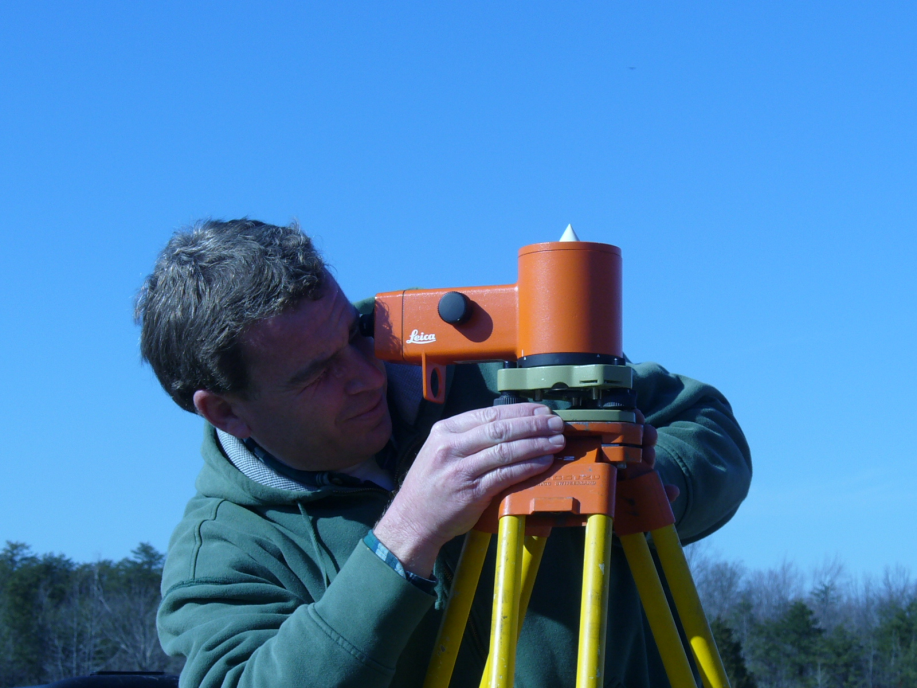 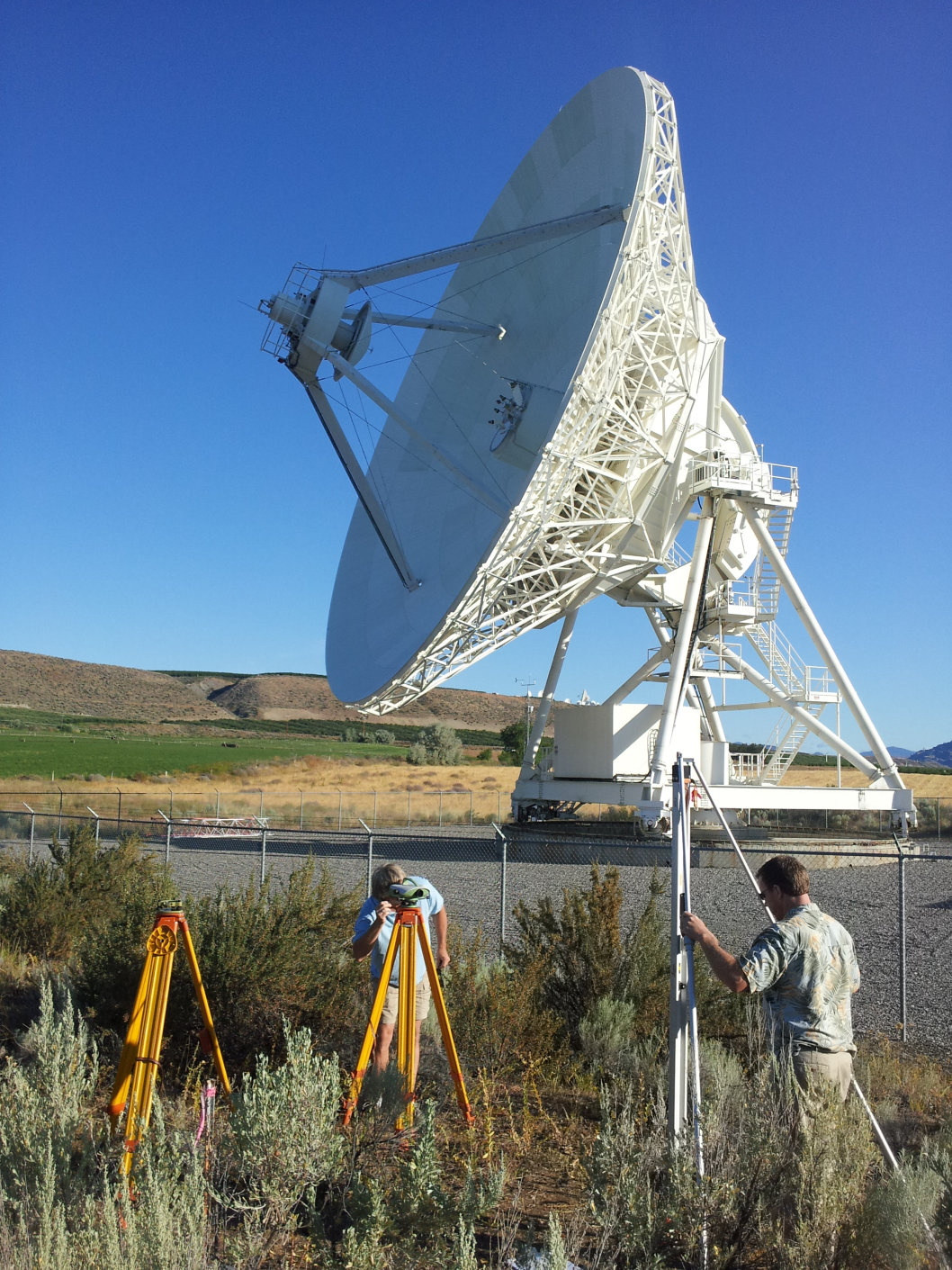 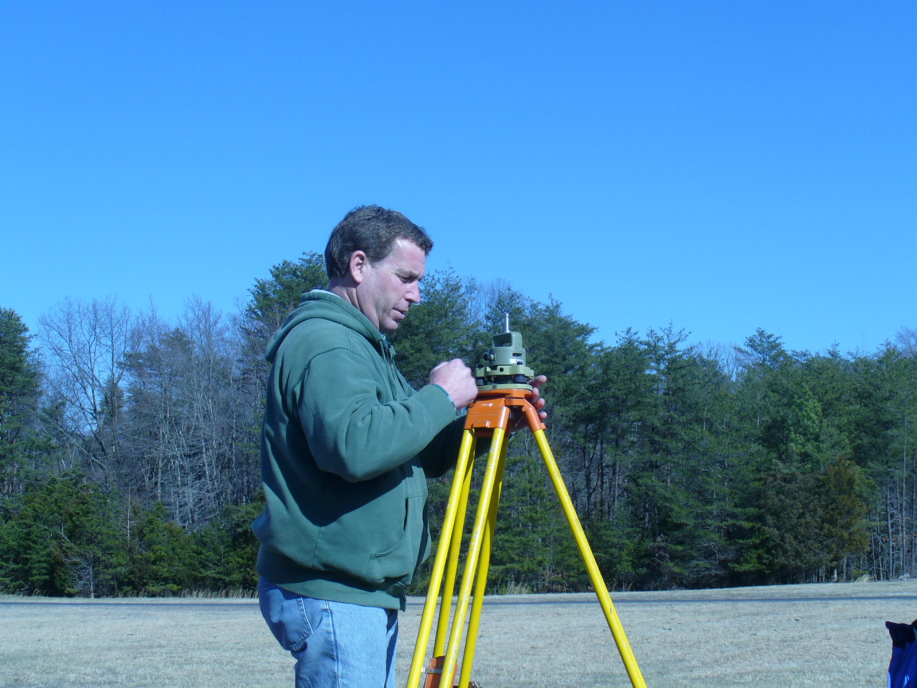 [Speaker Notes: This slide shows 3 procedures used by the ISS team during all tripod setups in order to minimize error.

A highly precise collimator is used to plumb tribrachs over network marks.  This instrument allowed the team to collimate instruments/targets to within .25 mm.
A highly precise spirit level was used to fine level tribrachs prior to measuring the height.
A digital level was used to measure tribrach heights.  This instrument allowed the team to measure these heights to within 0.1 mm.]
BREW TP
BREWSTER B
NORTH
BREWSTER A
BREWSTER 7614 RM2
BREWSTER C
NETWORK STATION
BREWSTER 7614 RM1
TEMPORARY POINT
NW VLBA
NOT TO SCALE
[Speaker Notes: This is the observing scheme for the ground network.  We use a high precision tachymeter, a.k.a. a total station instrument,  with a distance measuring capability of 0.3 mm plus 1 ppm and an angular measurement capability of 0.5 second of arc. Precision retroreflectors were used in distance measurements and served as pointing targets. Three sets of direct and reverse measurements are observed from each mark to all intervisible marks in the network.]
BREW TP
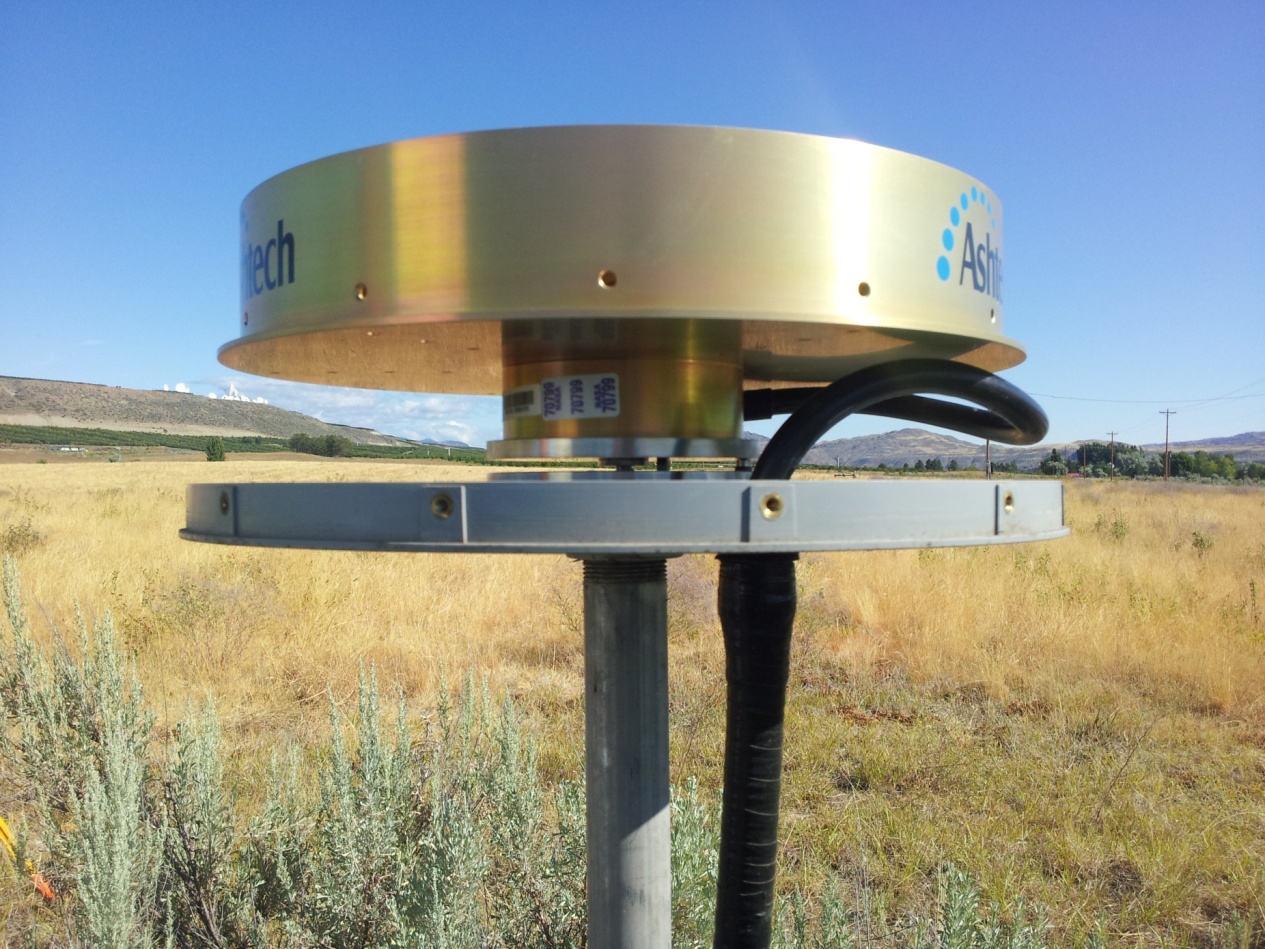 BREWSTER B
BREWSTER A
BREW GPS
Intersection Observations
[Speaker Notes: The GNSS station’s GRP cannot be directly observed so we do what’s known as intersection observations.  
After receiving permission from the Jet Propulsion Laboratory to remove the radome enclosing the GPS antenna, directions (or angles) were observed tangent to either side of its preamp from three network marks.  Averaging the directions taken from these tangent observations were used to compute the horizontal coordinates of the instrument GRP by intersection method.]
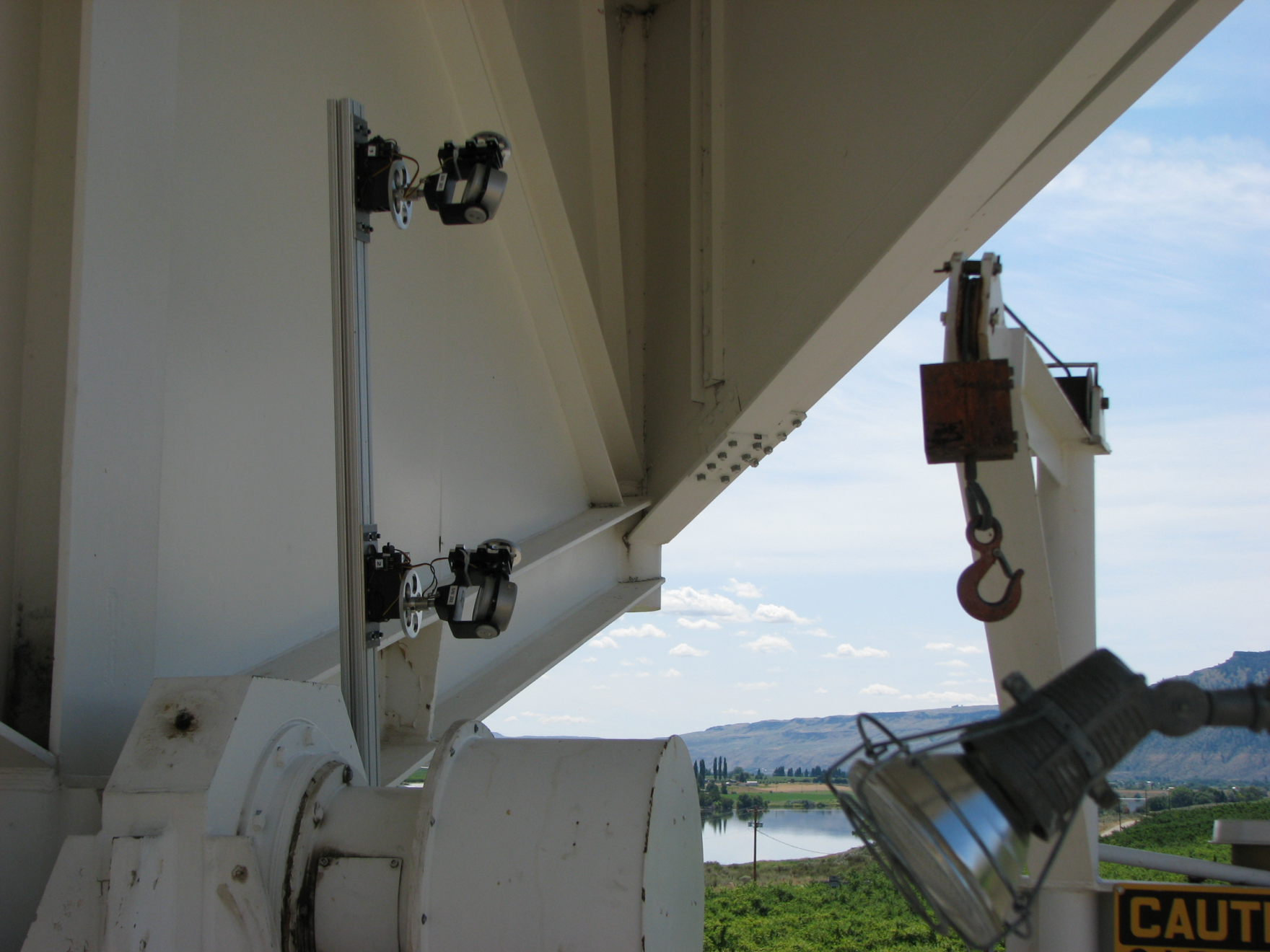 Preparing for Azimuth Axis Observations on Radio Telescope
[Speaker Notes: Here are two of the remotely controlled pan/tilt units with reflectors affixed to the radio telescope.]
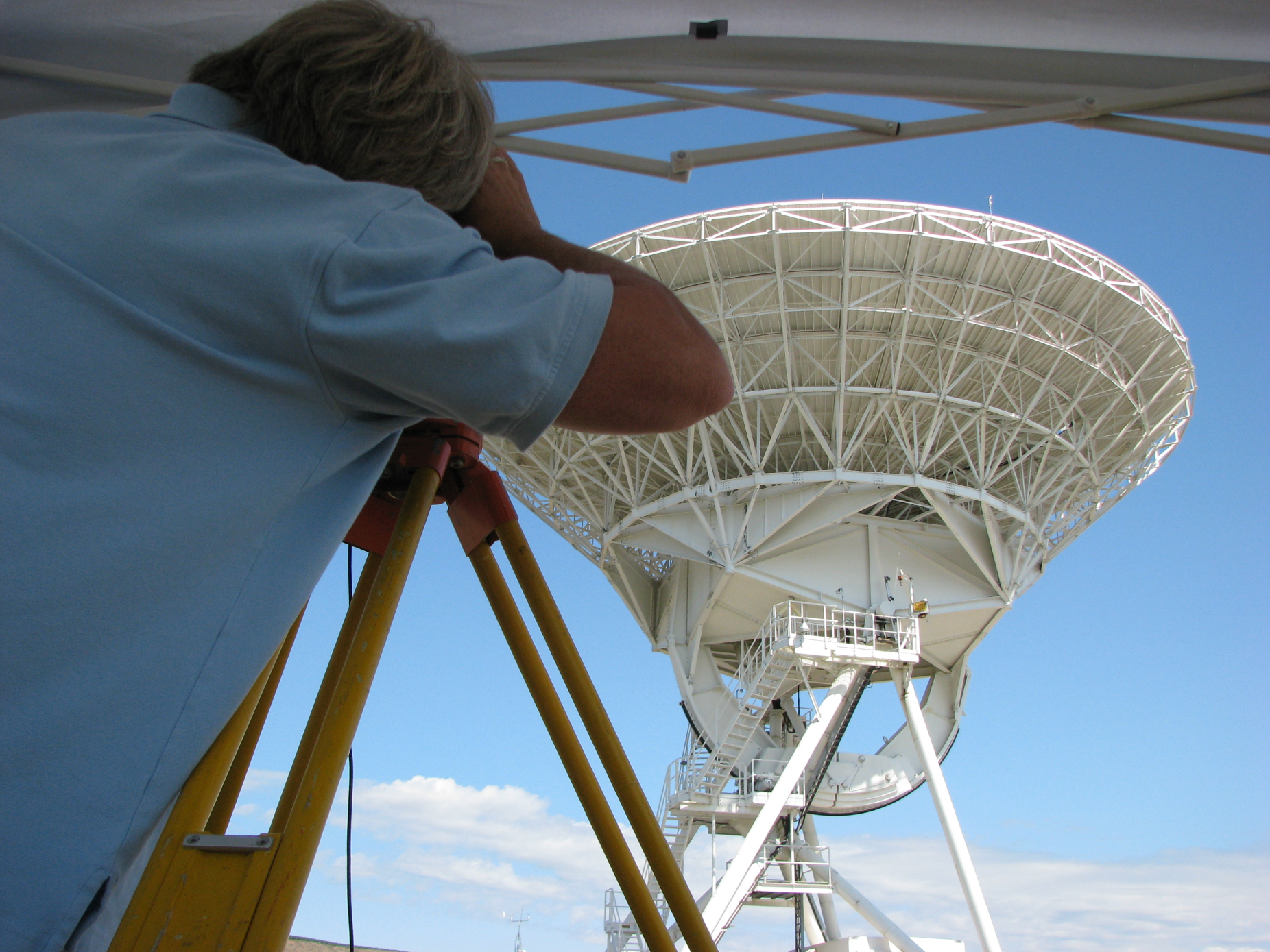 Conducting Azimuth Axis Observations
[Speaker Notes: Kendall is observing to the retroreflector/targets rigidly affixed to the radio telescope during determination of its azimuth axis. The targets are located above and below the radio telescope’s elevation axis.   With the elevation axis held fixed, the radio telescope was rotated about its azimuth axis. Measurements were taken to the targets at approximate 15 degree increments, about six different stops.  At each stop, Kendall would point on each target six times. Measurements to the targets were taken from three separate ground network marks.]
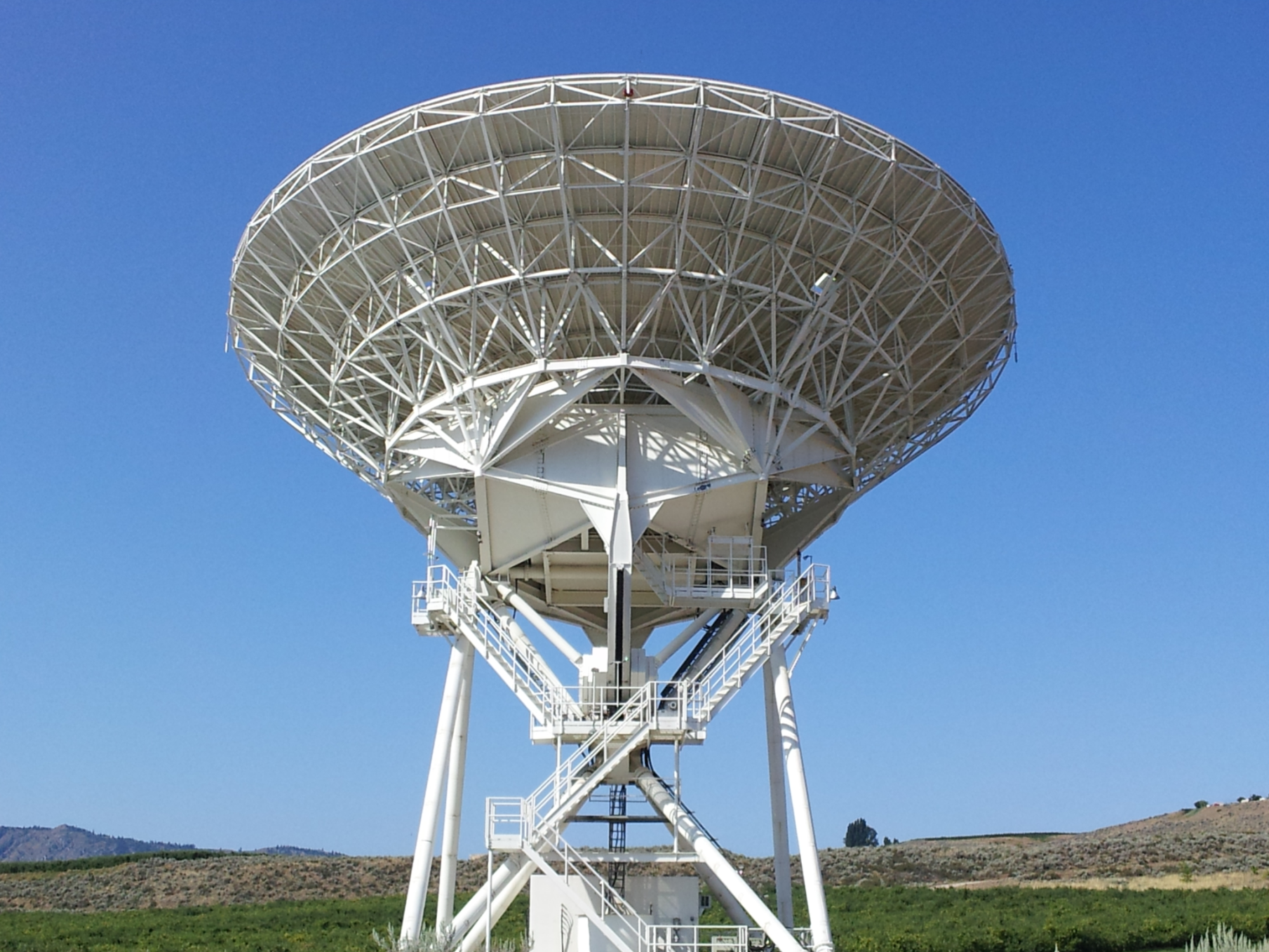 Ready for Elevation Axis Observations
[Speaker Notes: Next, the reflector/targets were rigidly affixed to the radio telescope during determination of its elevation axis. The targets are located on either side of the radio telescope’s azimuth axis.   With the azimuth axis held fixed, the radio telescope was rotated about its elevation axis. Measurements were taken to the targets at approximate 10 degree increments.  This observing procedure was repeated for as long as the targets were visible from a given occupied mark.  Measurements to the targets were taken from three separate network marks.]
Least Squares Adjustment of 3-D Data
Error Propagation
                                     =================
                Station Coordinate Standard Deviations (Meters)

Station                     	North         	   East                Elev
7614_RM1		0.000000      0.000000      0.000000
NW_VLBA 		0.000439      0.000257      0.000167
BREWSTER_C        	0.000790      0.000308      0.000148
7614_RM2             	0.000622      0.000789      0.000143
BREWSTER_B       	0.000425      0.000857      0.000134
1009                      	0.000569      0.001023      0.000182
BREWSTER_A               	0.000563      0.000870      0.000163
BREW_GPS                  	0.000565      0.000933      0.000300
[Speaker Notes: The 3-D data for the network, including the radio telescope targets,  was adjusted using least squares adjustment software.   This shows the standard deviations of the ground network observation and the GNSS station before the solution was submitted to the circle-fitting software.]
DATA ANALYSIS FLOW CHART
GPS Observations
Data processing and LSA
Terrestrial Observations
GeoOBS (3-D data)
TransLev (leveling)
Alignment of terrestrial network to ITRF via transformation and  tie vector computation
Atmospheric Corrections
Applied at time of measurement internal to instrument
SINEX output
Least Squares Adjustment of local ground network and geometric reference point (GRP) of stationary SGT stations
STARNET
GRP determination of dual-axis SGT stations by circle fitting routines and fixed axis offset estimation
AXIS software
[Speaker Notes: Here is a flow chart of the data analysis.

GPS observations are reduced and run through least-squares adjustment. The GPS data is only used for alignment of the topocentric coordinates computed during the survey to ITRF2008.

GeoObs is used for terrestrial 3-D data collection and field level checks and computations.

TransLev is used for leveling field level checks and computations.

StarNet was used to conduct the least squares adjustment of leveling and 3-D data.

AXIS software, developed by GeoScience Australia, was used to:
compute the radio telescope GRP coordinates and axial offset
align the survey from a local coordinate system to ITRF2008
generate a SINEX file containing the full variance/covariance matrix a.k.a. dispersion matrix information.]
[Speaker Notes: Here are the ITRF2008  preliminary geocentric coordinates computed for the GNSS and radio telescope GRPs.  Ground network marks are also included in the SINEX file.  Notice that all sigmas are sub-millimeter.]
[Speaker Notes: Here’s a comparison between our local tie results and IERS estimates.  The IERS estimates were inversed from the combination centers’ ITRF2008.  The top is geocentric vector comparisons.  Probably more meaningful is the comparisons that are presented in local coordinates.  Deltal North/East/Up differences agree to less than 5 mm.]
[Speaker Notes: When possible, we also compare our work to previous site surveys and note any changes.  In this case, the previous survey from 1993 agreed to our finding at less than 5 mm in each component.  Looks like things are relatively stable here.]
Making the NGS/IERS Connection

NGS is responsible for the NSRS and consequently the NAD83

The NAD83 is currently defined by the NGS’s CORS network.

The CORS NAD83(2011) epoch 2010.00 positions are transformed from IGS08(2005).

The IGS08 is a realization of ITRF2008, which stems from the IERS.

By providing a local tie between SGT stations at IERS co-located sites, the NGS ISS program is not only making an important contribution to the ITRF but, also ultimately the accuracy of the National Spatial Reference System.
[Speaker Notes: NGS is responsible for the NSRS and, consequently, the NAD83.
The NAD83 is currently defined by the NGS’s CORS network.
The CORS NAD83 positions are directly transformed from IGS08.
The IGS08 is a realization of ITRF2008, a product of the IERS.
By providing local ties between SGT stations, NGS is not only making an important contribution to the ITRF but, also ultimately the accuracy of our National Spatial Reference System.]
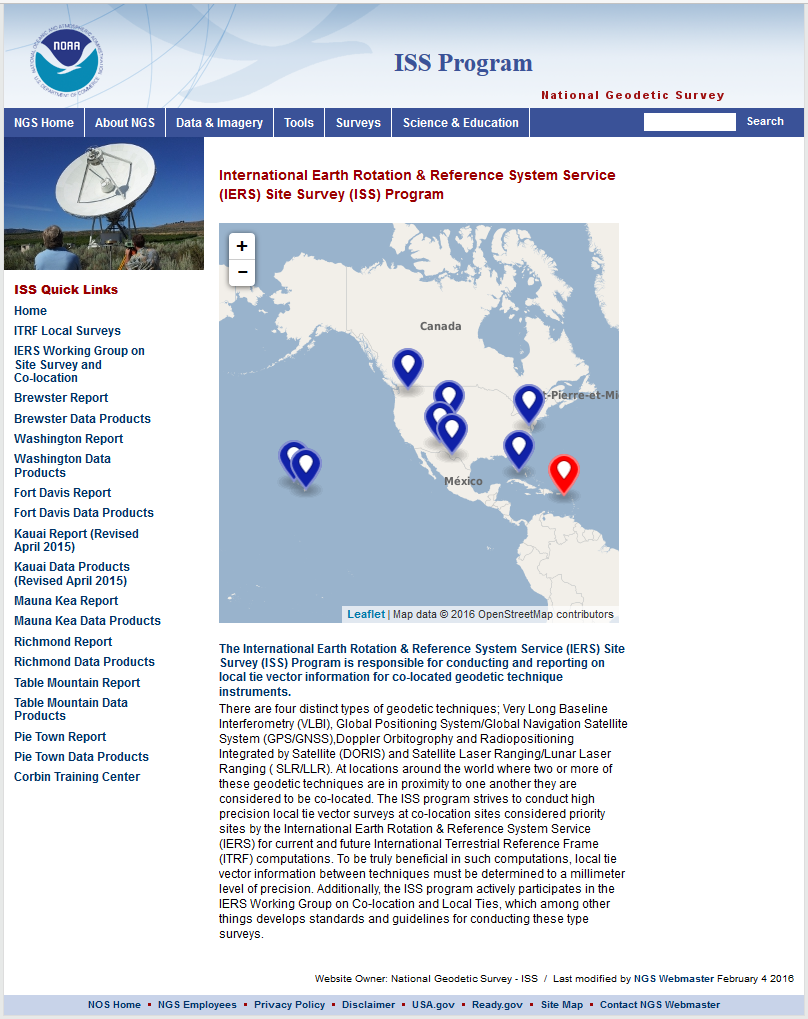 [Speaker Notes: Looking at the ISS web page, you can see we have completed eight site surveys and have one pending in the Virgin Islands to be completed this year.  We hope to introduce a laser tracker to the site surveys, which should speed up the field work without loss of accuracy.]
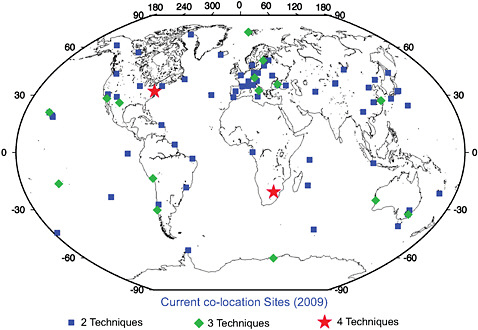 [Speaker Notes: Finally, we can take look at the co-located sites around the world, at least how it looked back in 2009.  We have a few more that we plan to hit within the U.S. and her territories.  New stations being erected and crustal motion mean we will always have something to do.]
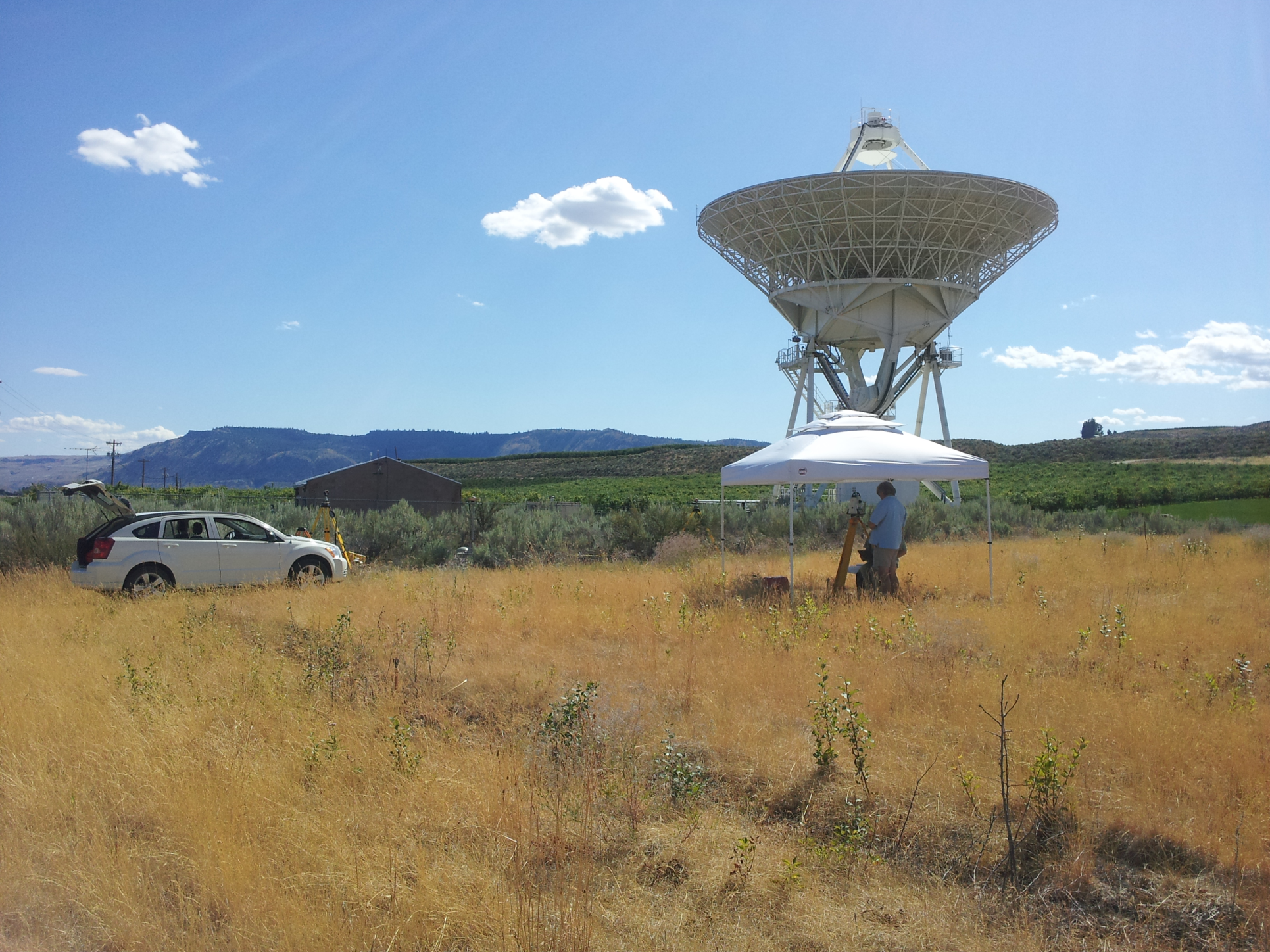 [Speaker Notes: Questions??]